NHIỆT LIỆT CHÀO ĐÓN CẢ LỚP ĐẾN VỚI BUỔI HỌC HÔM NAY!
A
B
KHỞI ĐỘNG
Quan sát Hình 1 và cho biết:
Hình 1 là cửa sổ làm việc của phần mềm nào?
Làm thế nào để gõ được văn bản có dấu tiếng Việt?
Hình 1
KHỞI ĐỘNG
Cửa sổ làm việc của phần mềm Word
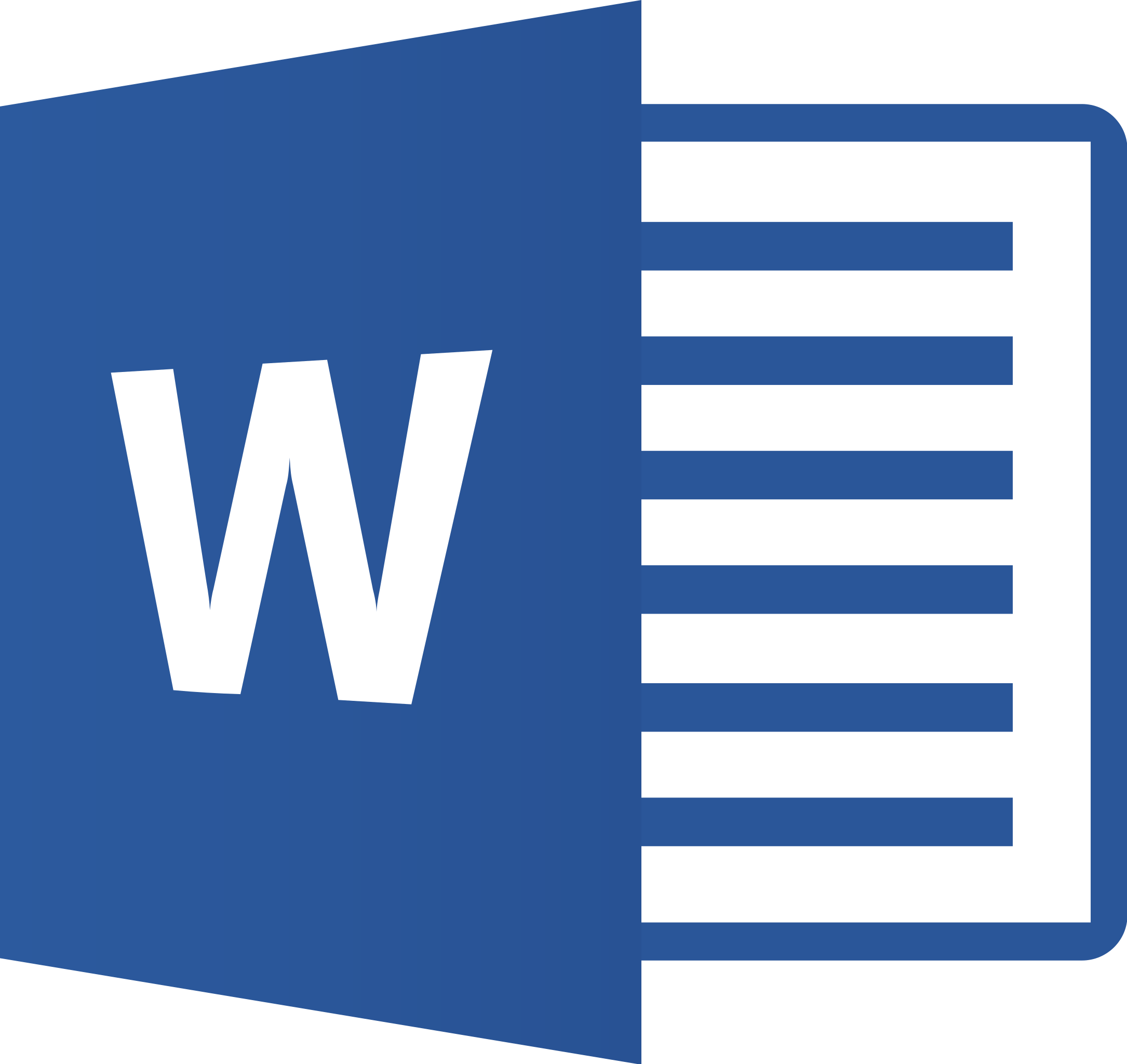 Gõ tiếng Việt cần sử dụng phần mềm hỗ trợ gõ tiếng Việt:
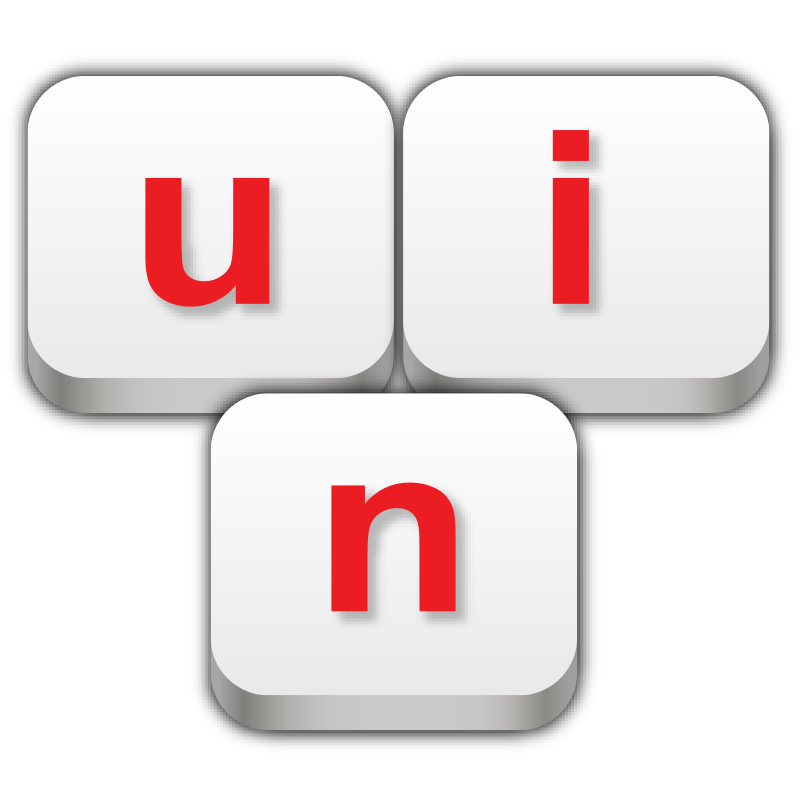 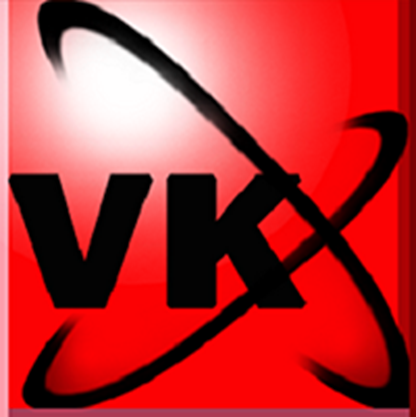 Hình 1
Tin
CHỦ ĐỀ E: ỨNG DỤNG TIN HỌC
BÀI 7. SOẠN THẢO VĂN BẢN TIẾNG VIỆT
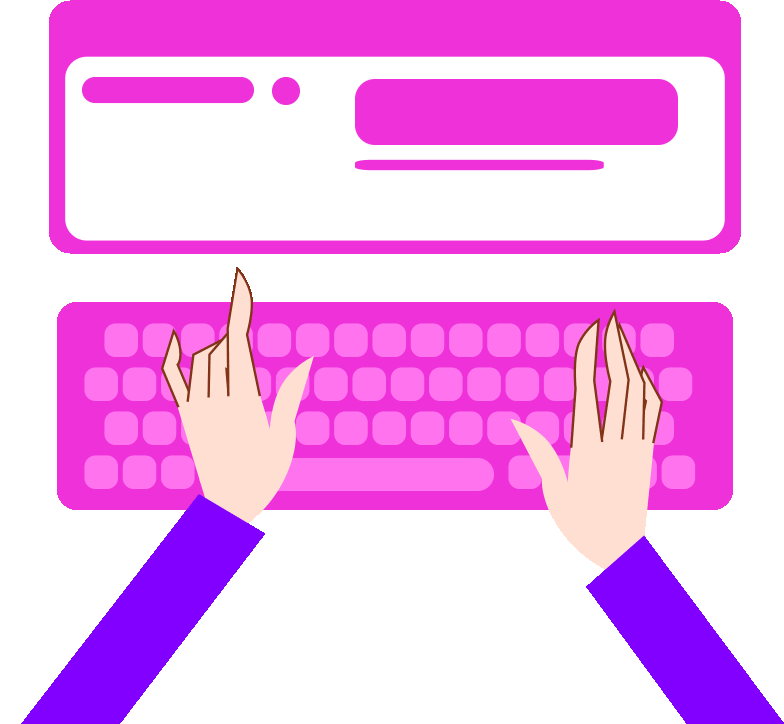 NỘI DUNG BÀI HỌC
Kích hoạt và soạn thảo văn bản với phần mềm Word
01
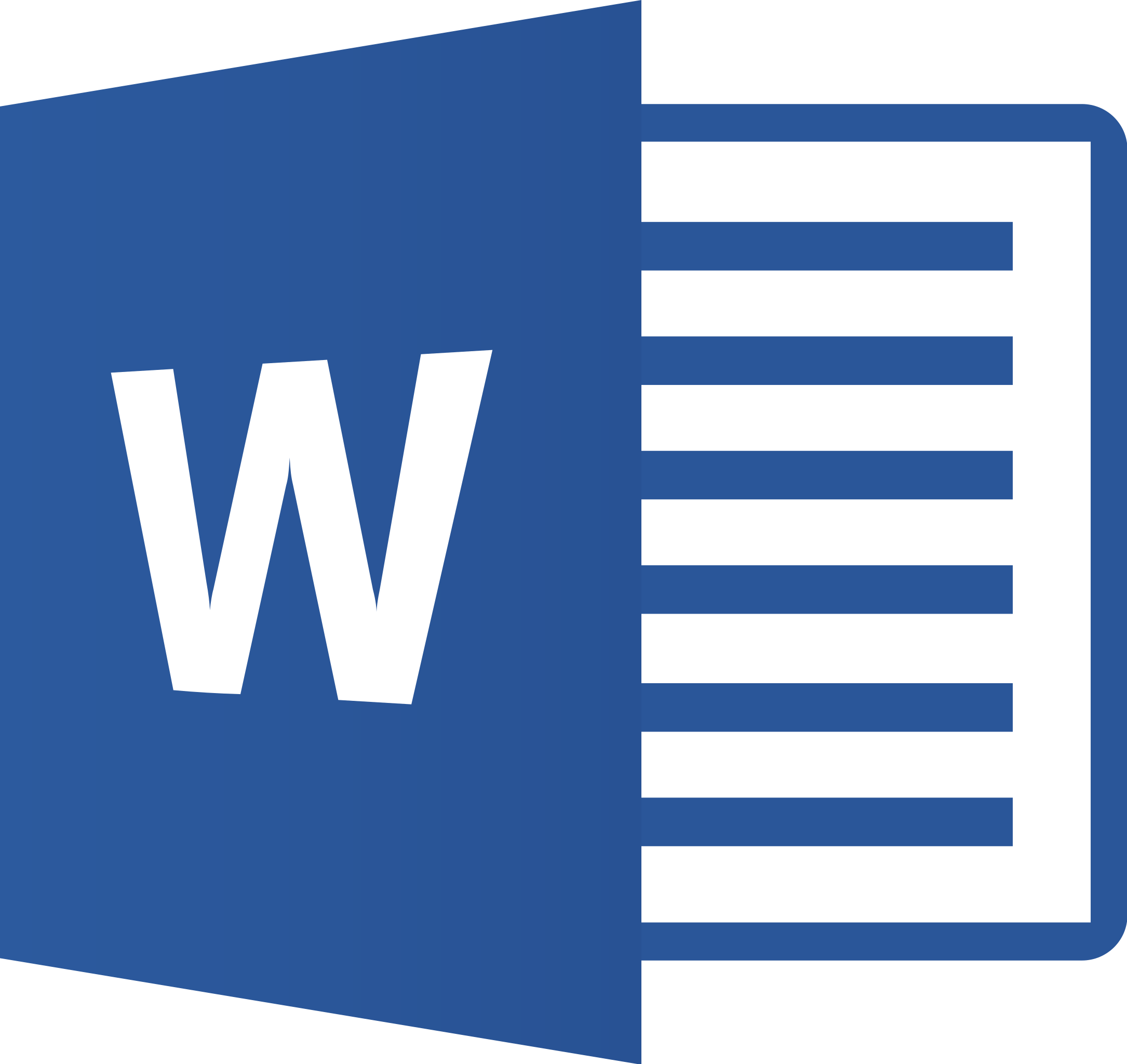 02
Gõ tiếng Việt
Lưu văn bản và thoát khỏi phần mềm Word
03
A
01
KÍCH HOẠT VÀ SOẠN THẢO VĂN BẢN VỚI PHẦN MỀM WORD
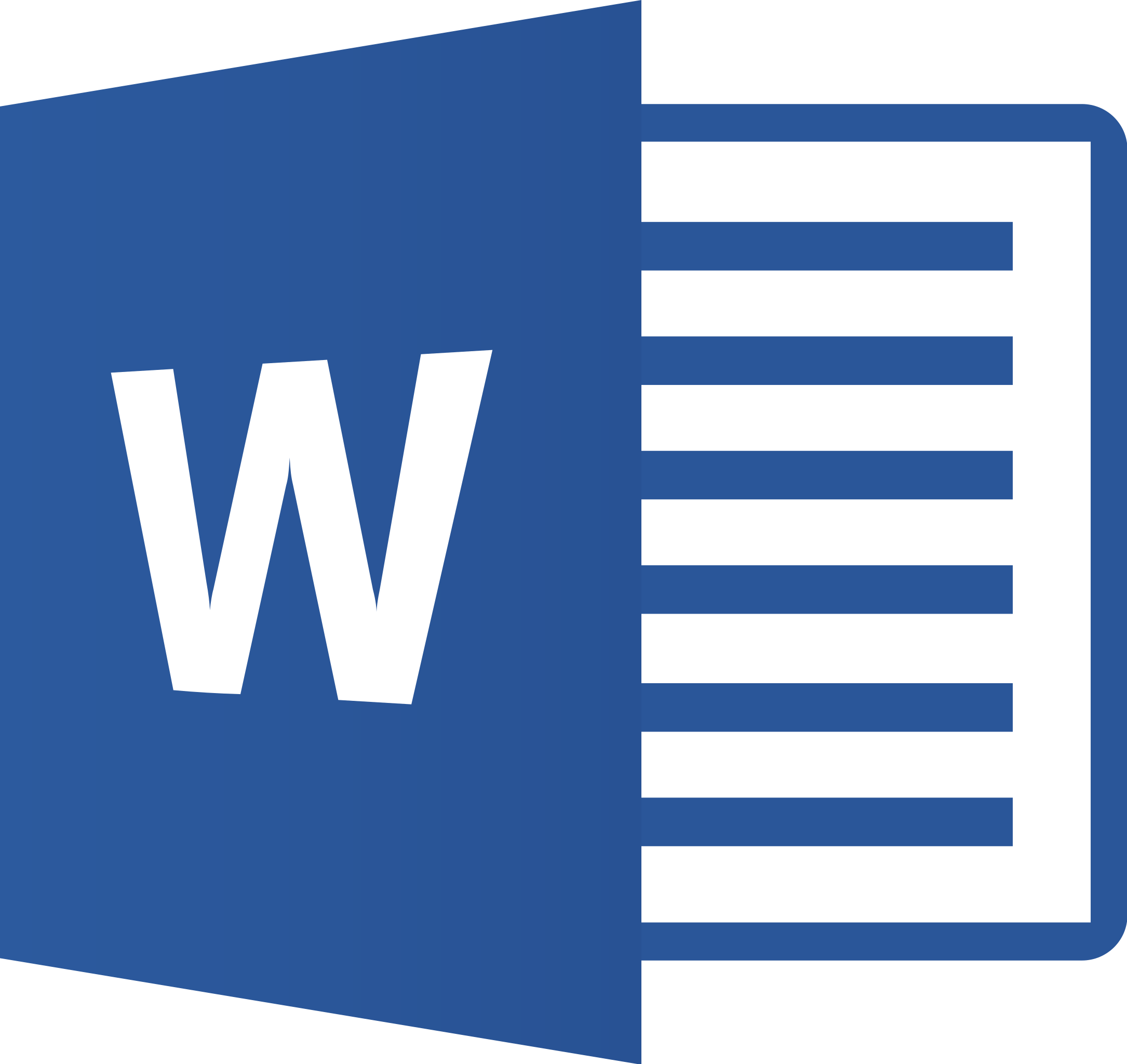 B
a) Kích hoạt phần mềm Word
Hoạt động 1. Đọc (và quan sát)
Quan sát cửa sổ làm việc của phần mềm Word và trả lời câu hỏi:
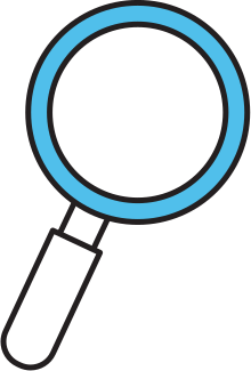 Nêu các thao tác để kích hoạt phần mềm Word bằng chuột.
Gọi tên và chỉ ra vị trí của một số thành phần chính trong cửa sổ làm việc của phần mềm Word.
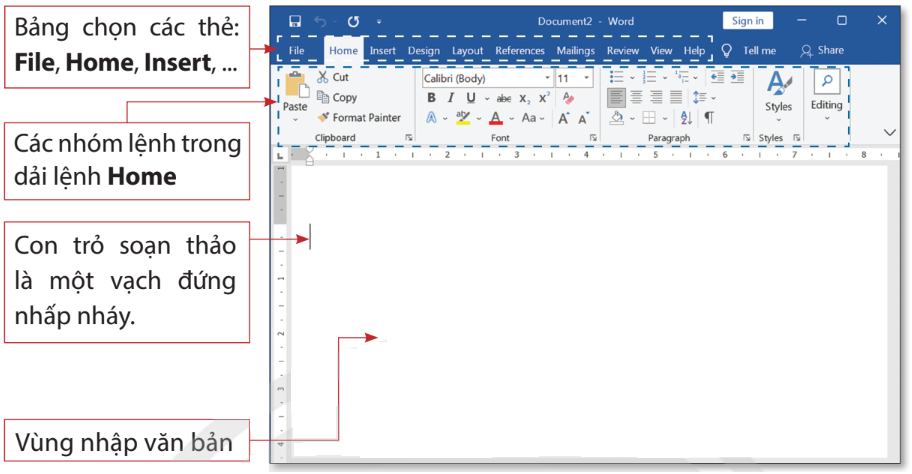 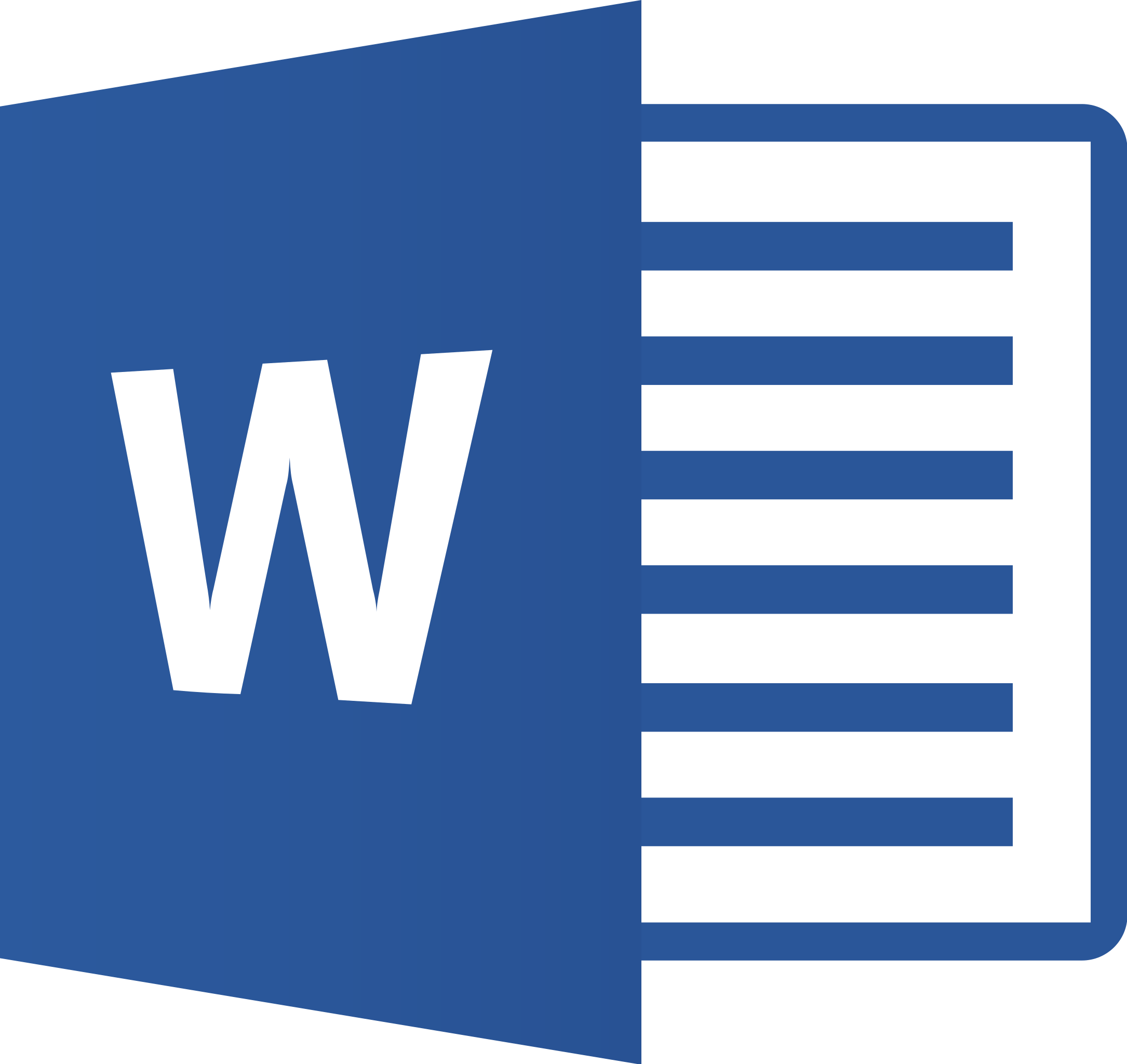 Để kích hoạt phần mềm Word, nhấn đúp chuột vào biểu tượng Word trên màn hình.
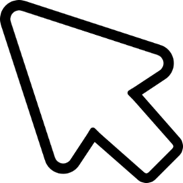 Một số thành phần chính trong cửa sổ làm việc của Word:
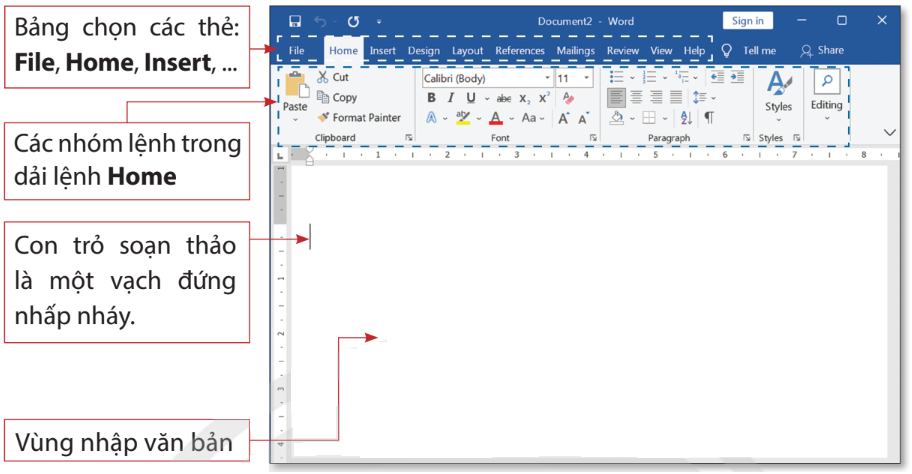 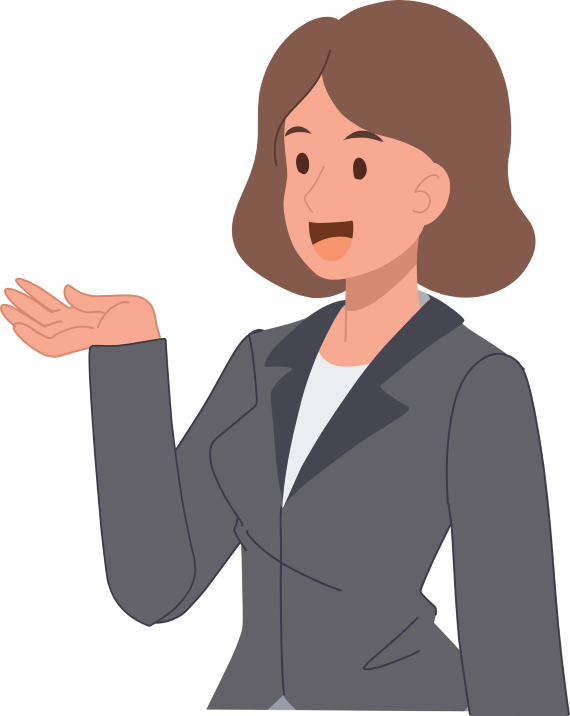 b) Soạn thảo văn bản
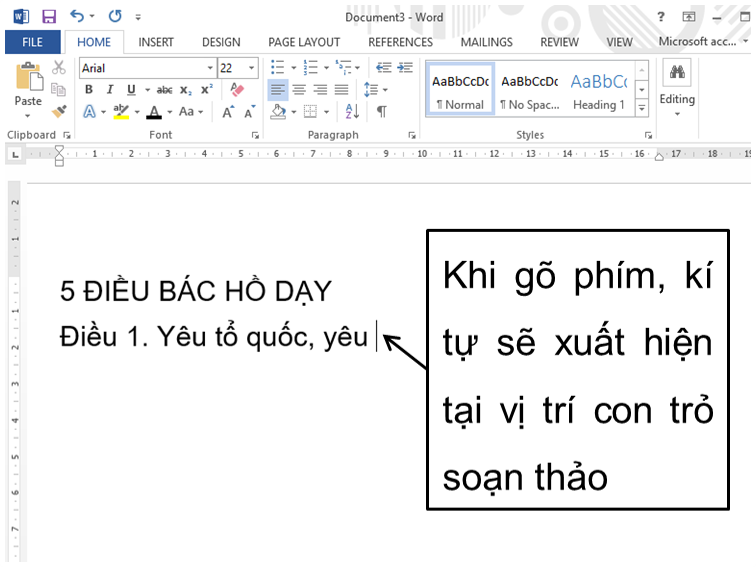 Quan sát Hình 3 và trả lời câu hỏi:
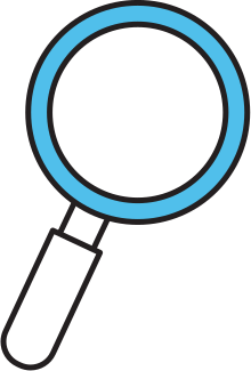 Khi gõ phím kí tự thì kí tự sẽ xuất hiện ở đâu? Con trỏ soạn thảo sẽ di chuyển như thế nào khi em gõ phím kí tự?
Trong văn bản, có thể di chuyển con trỏ soạn thảo bằng cách nào?
Hình 3
Con trỏ soạn thảo tự động dịch chuyển sang phải.
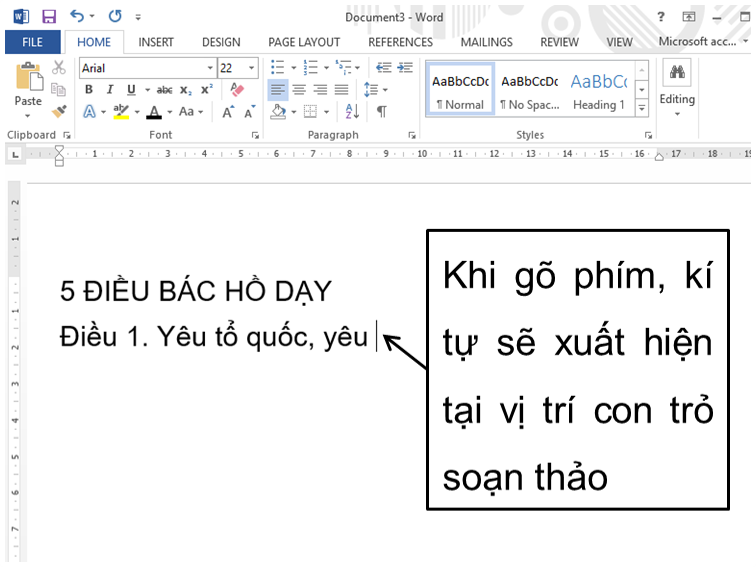 Trong văn bản, có thể di chuyển con trỏ soạn thảo bằng cách nháy chuột vào vị trí đó.
Hình 3
Thực hành
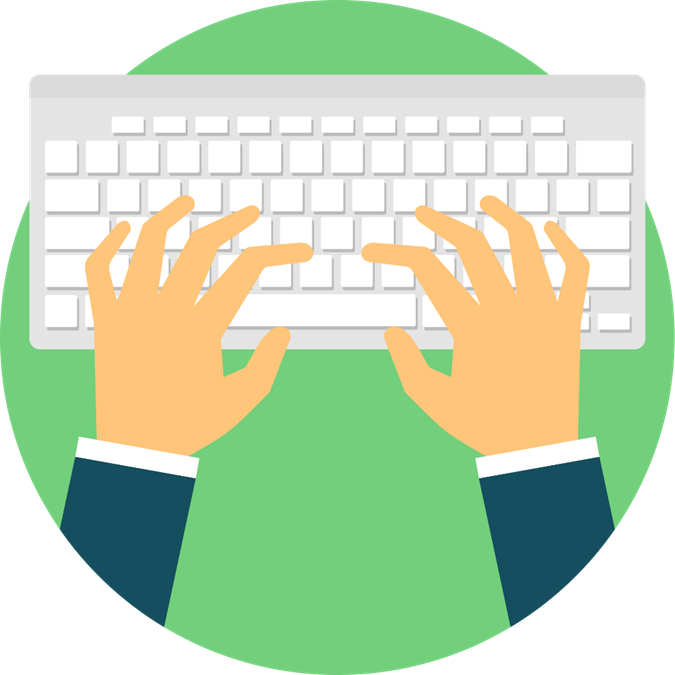 Gõ văn bản, quan sát và nhận biết sự xuất hiện của các kí tự được gõ, sự di chuyển của con trỏ soạn thảo.
Di chuyển con trỏ soạn thảo bằng chuột, đưa con trỏ soạn thảo xuống đầu dòng bằng cách gõ phím Enter.
Hoạt động 2. Làm
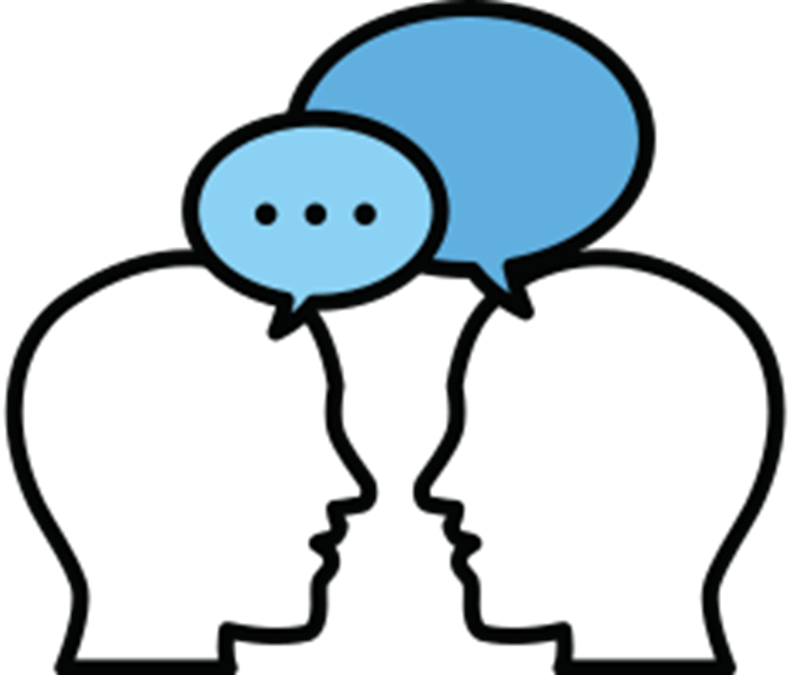 Thảo luận nhóm đôi
Để soạn thảo văn bản, ngoài các phím kí tự em còn sử dụng các phím chức năng. Em hãy ghép mỗi tên phím ở cột bên trái với chức năng tương ứng ở cột bên phải.
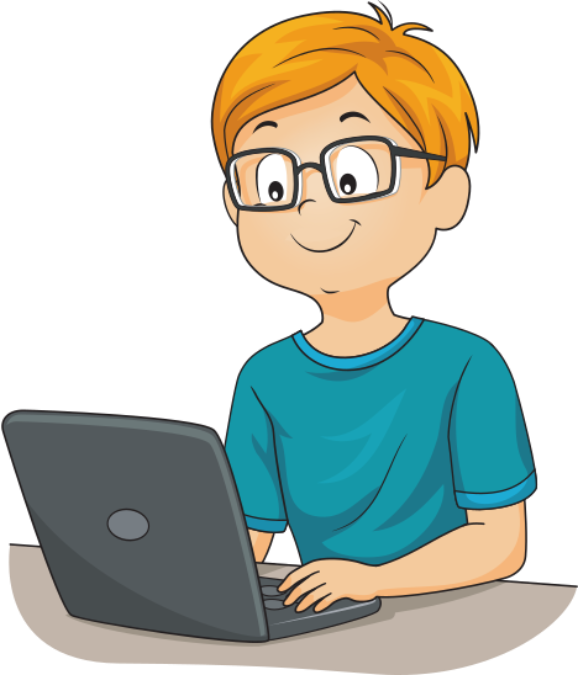 1 – h, 2 – g, 
3 – i, 4 – b, 
5 – e, 6 – d,
 7 – a, 8 – l, 
9 – c, 10 – k.
GHI NHỚ
Nháy đúp chuột vào biểu tượng        để kích hoạt phần mềm Word.
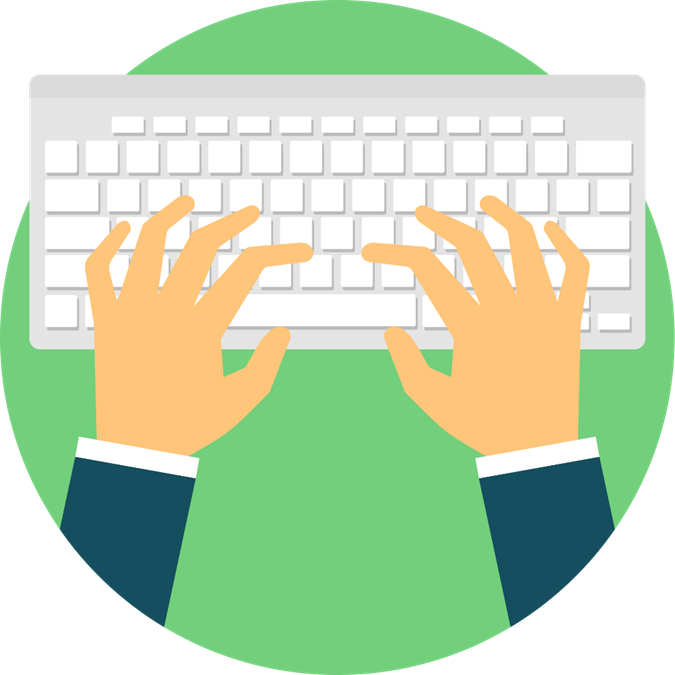 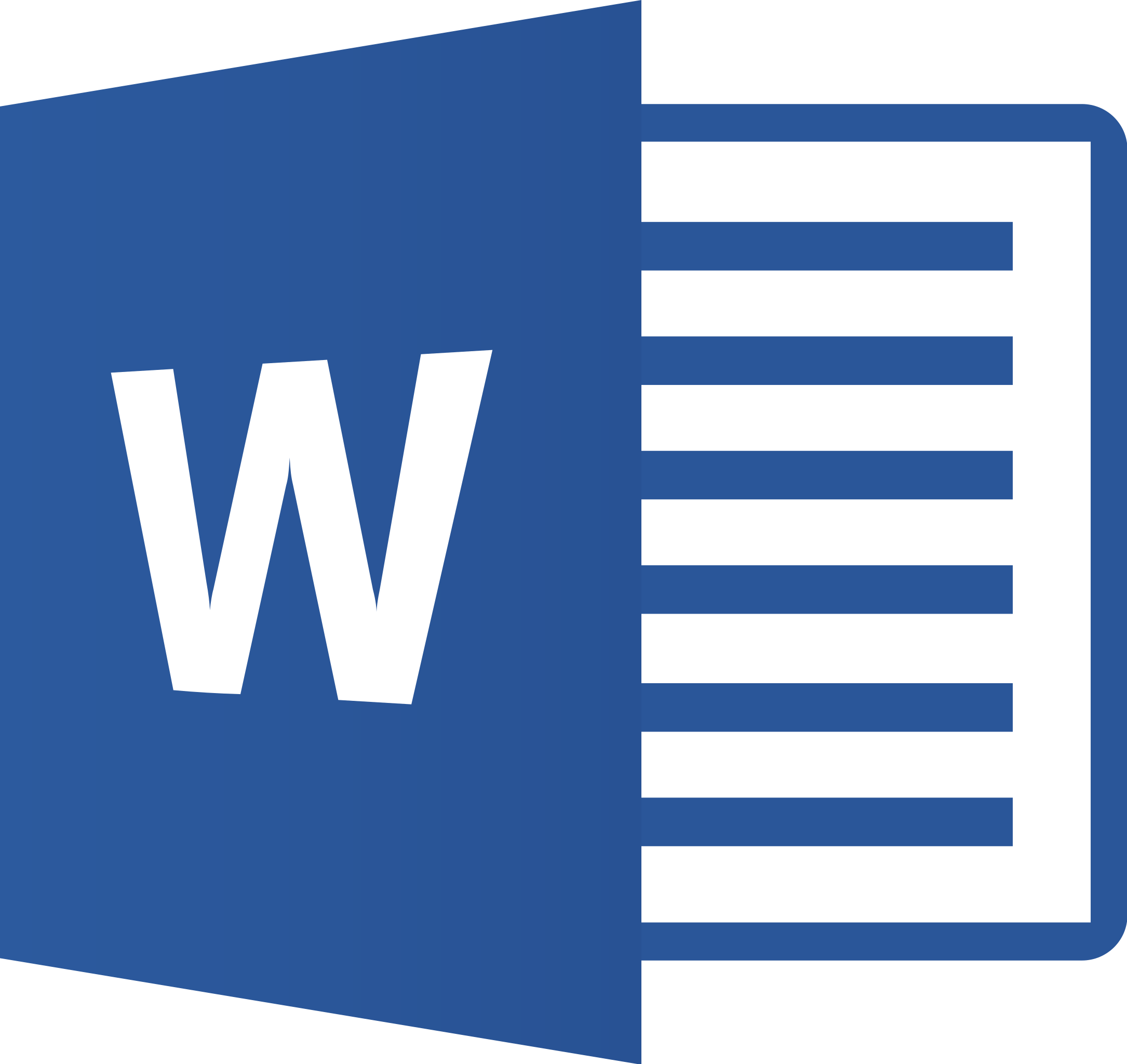 Khi gõ phím kí tự, kí tự sẽ xuất hiện tại vị trí con trỏ soạn thảo và con trỏ soạn thảo tự động dịch sang phải một kí tự.
Ơ
Â
02
GÕ TIẾNG VIỆT
Ê
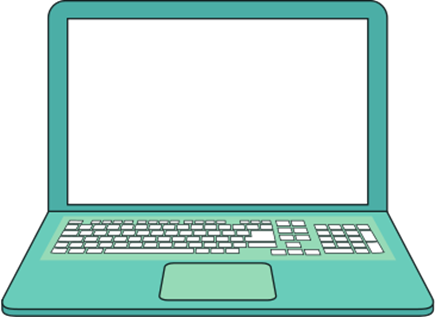 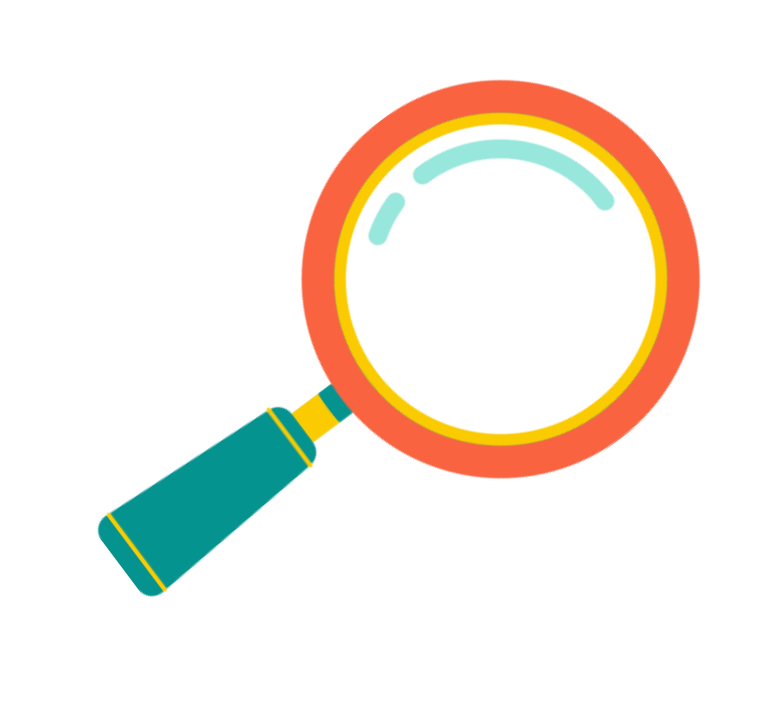 Hoạt động 1. Đọc (và quan sát)
a) Bật, tắt chế độ gõ tiếng Việt của phần mềm Unikey
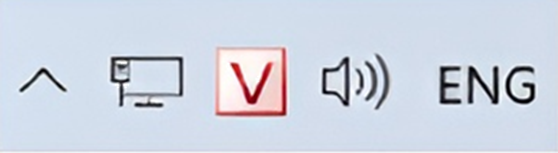 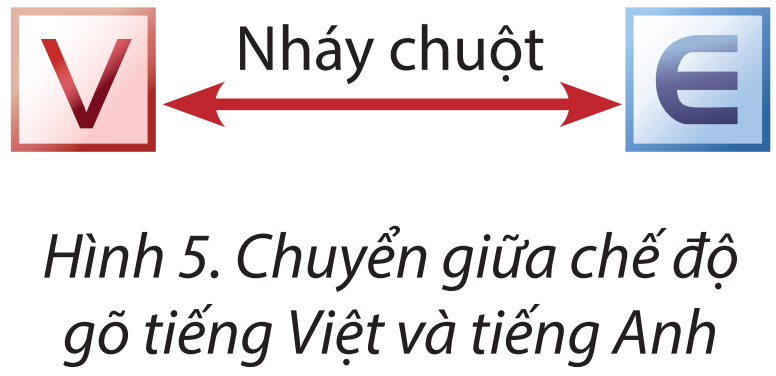 Biểu tượng            trên thanh tác vụ
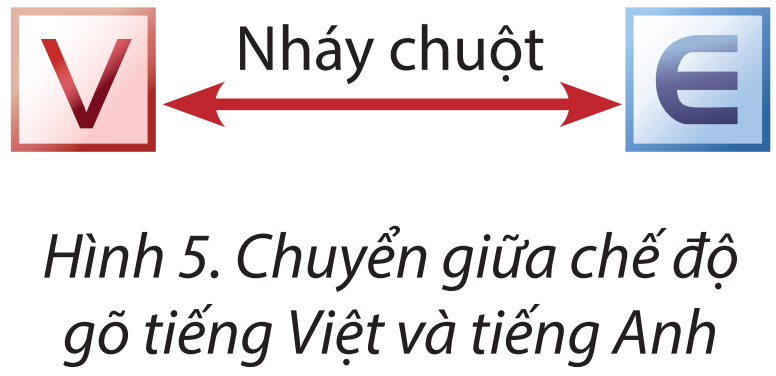 Chuyển giữa chế độ gõ tiếng Việt và tiếng Anh
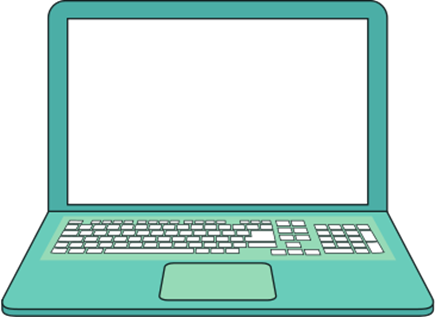 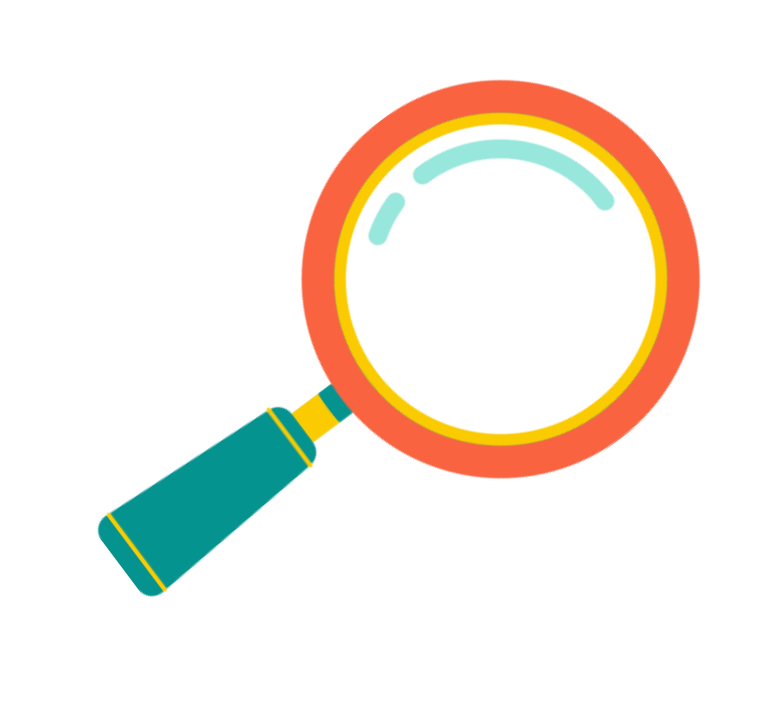 Hoạt động 1. Đọc (và quan sát)
b) Gõ văn bản tiếng Việt kiểu Telex
Bảng 1. Gõ kí tự có dấu
Bảng 2. Gõ dấu thanh
Bảng 3. Ví dụ cách gõ tiếng Việt kiểu Telex
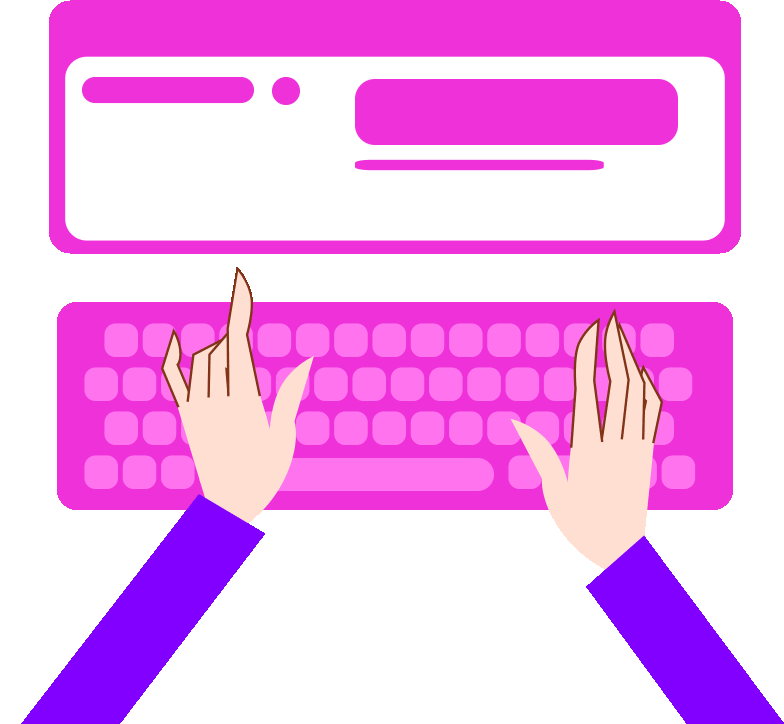 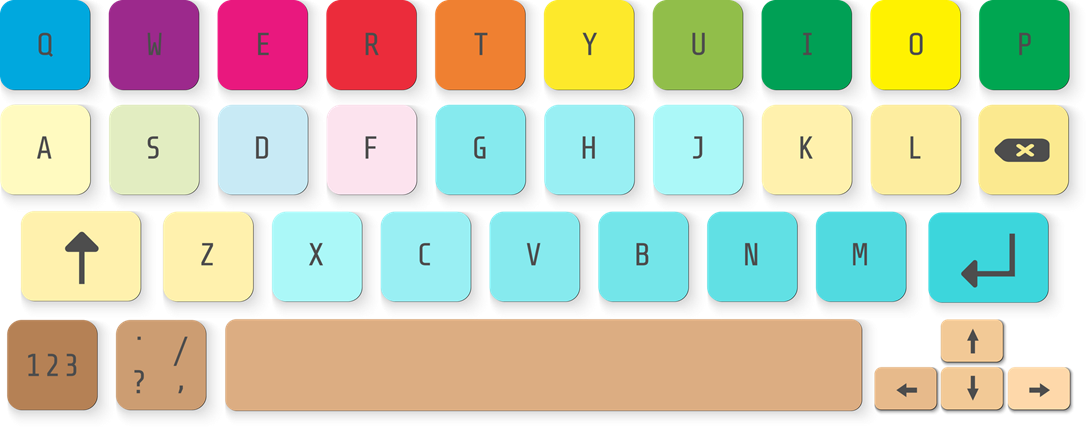 Hoạt động 2. Làm
Khi phần mềm Unikey đang ở chế độ tiếng Việt         em hãy cho biết kết quả nhận được khi gõ các phím như sau:
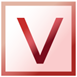 Hocj taapj toots, lao ddoongi toots
DDoanf keets toots, kir luaatj toots.
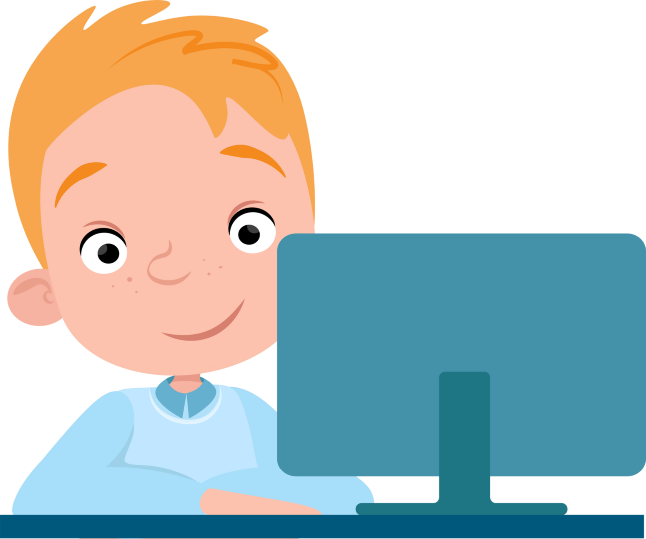 Học tập tốt, lao động tốt
Đoàn kết tốt, kỉ luật tốt.
GHI NHỚ
Nháy chuột và biểu tượng để chuyển từ chế độ gõ tiếng Anh sang tiếng Việt và ngược lại.
Em nên sử dụng kiểu Telex để gõ văn bản tiếng Việt.
Gõ phím dấu thanh ở cuối từ, Unikey sẽ tự động đặt dấu đúng quy tắc.
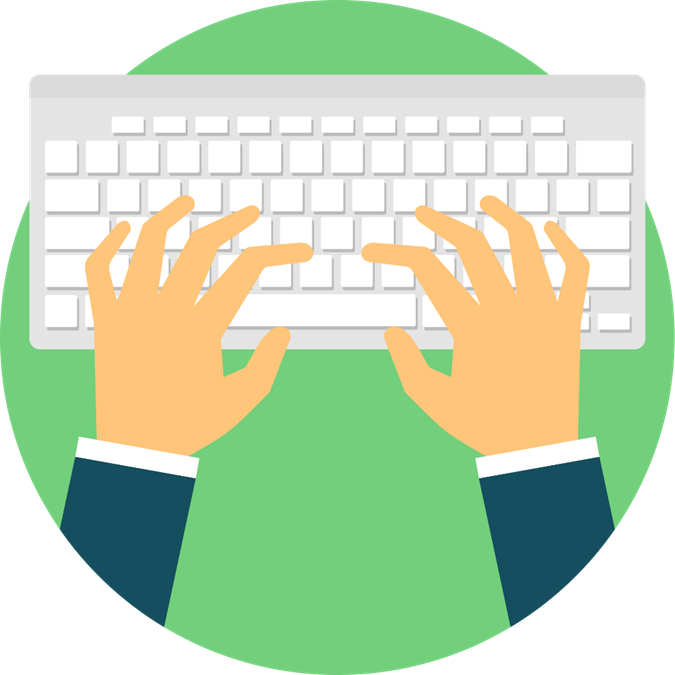 03
A
LƯU VĂN BẢN 
VÀ THOÁT KHỎI
PHẦN MỀM WORD
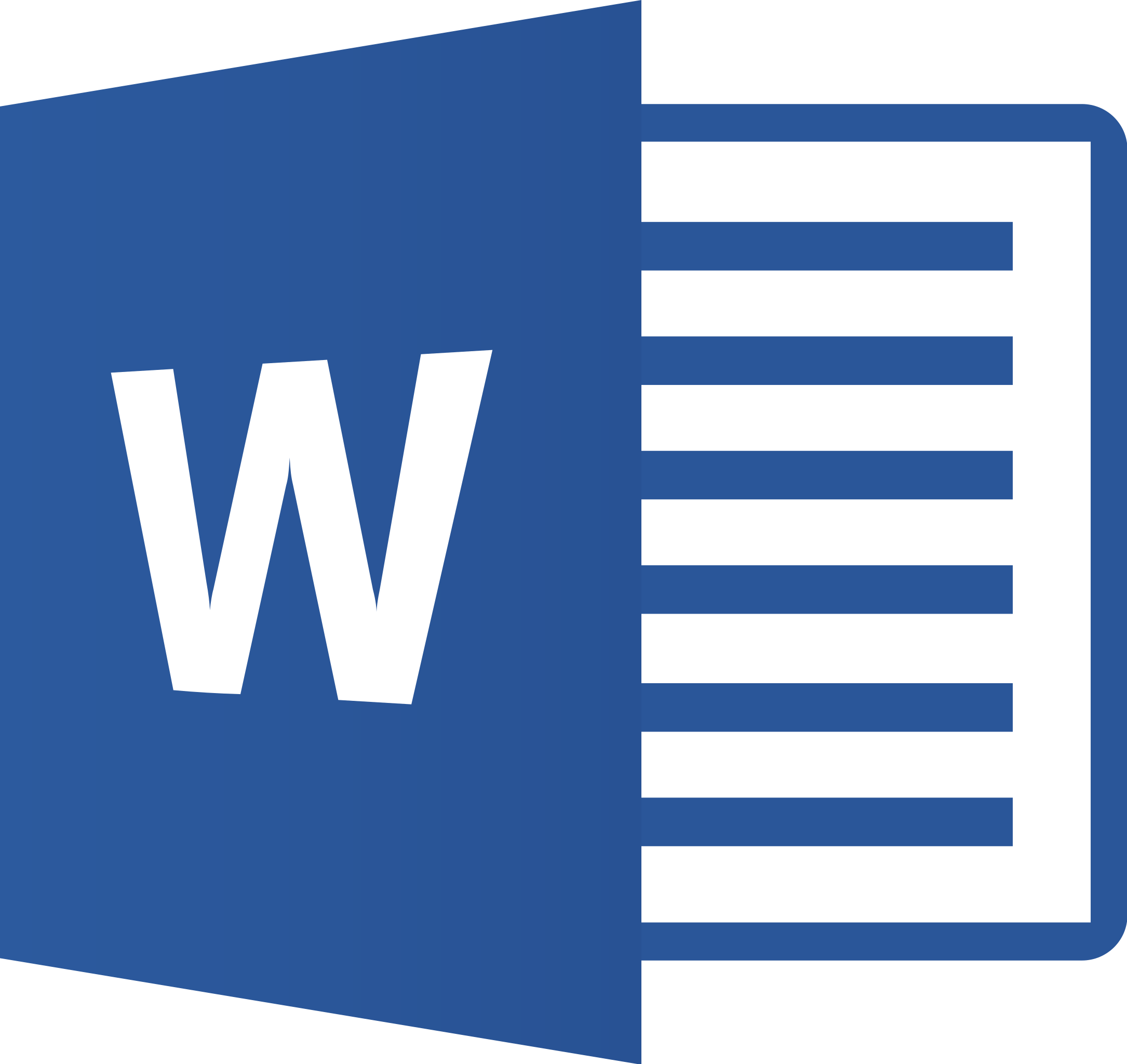 B
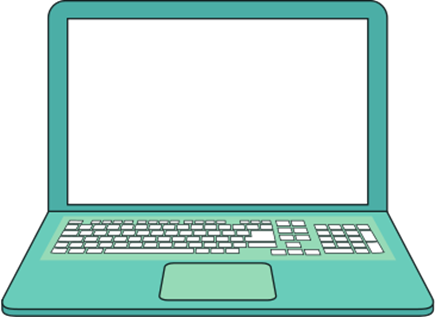 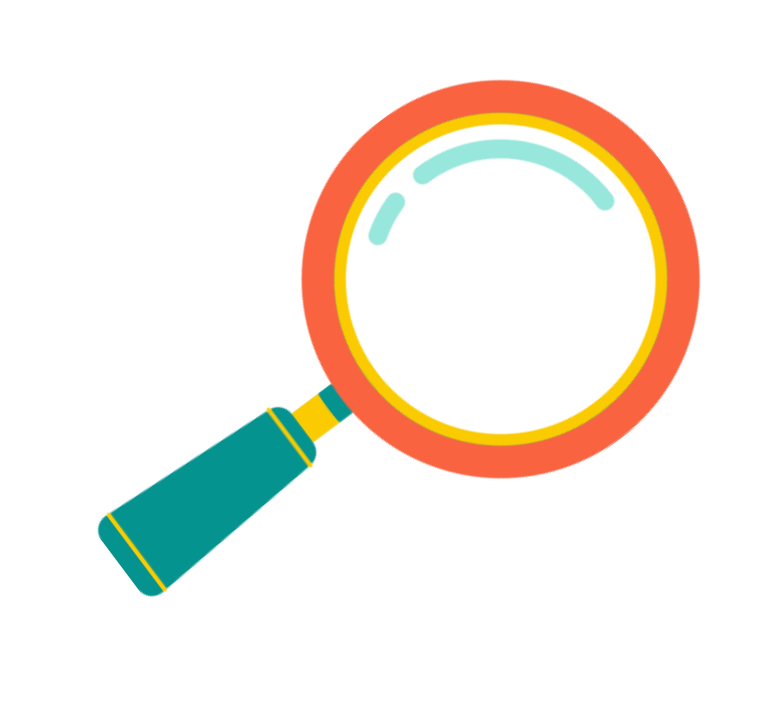 Hoạt động 1. Đọc (và quan sát)
Quan sát hình ảnh và tìm hiểu cách lưu văn bản (lần đầu), thoát khỏi phần mềm Word.
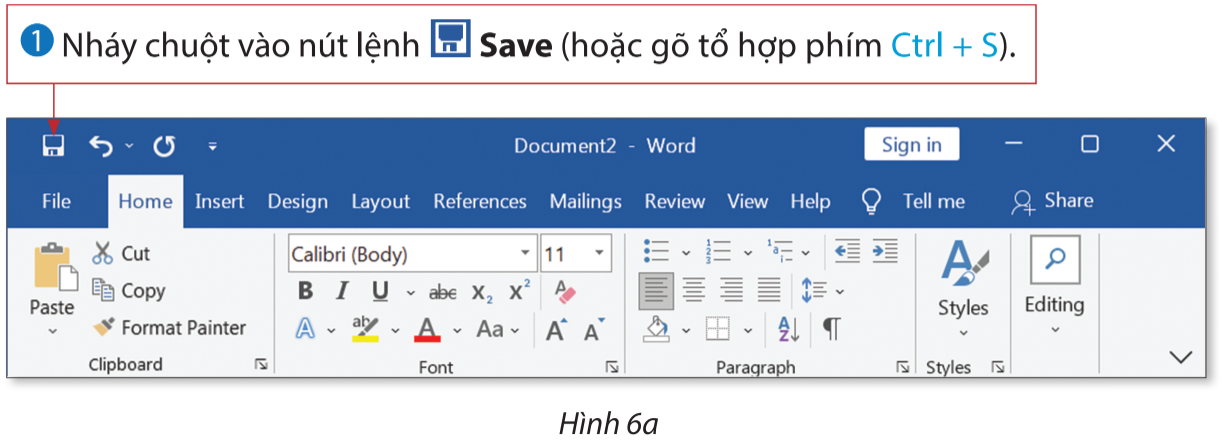 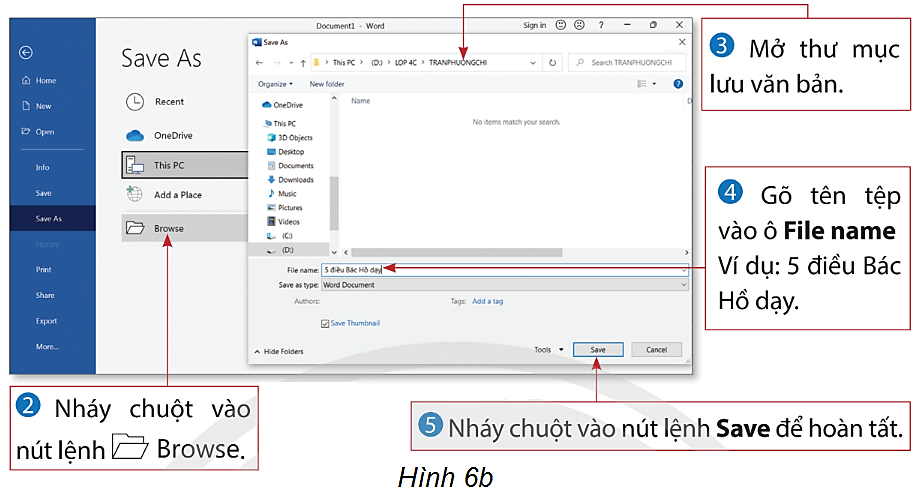 Lưu ý:
Khi có nhiều tệp văn bản đang được mở, nháy chuột vào nút lệnh Close      sẽ chỉ đóng văn bản hiện thời. Khi chỉ có một văn bản đang mở, nháy chuột vào nút lệnh Close        sẽ đóng văn bản và thoát khỏi phần mềm Word.
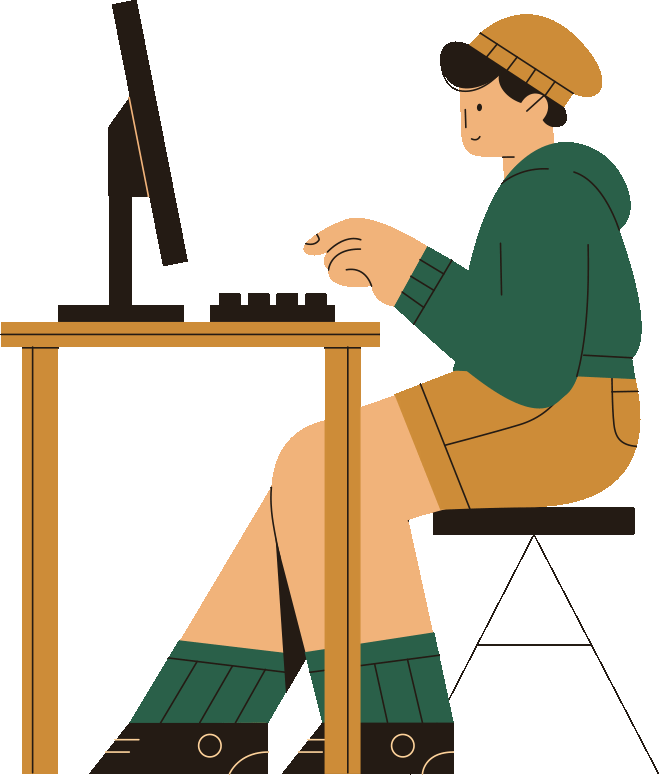 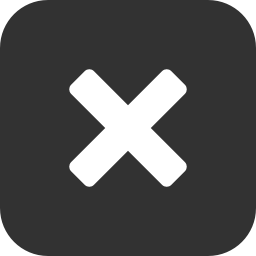 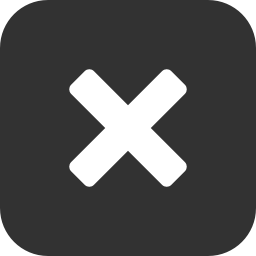 GHI NHỚ
Lưu văn bản (lần đầu): Nháy chuột vào nút lệnh Save, chọn nút lệnh Browse, chọn thư mục lưu văn bản, gõ tên tệp, nháy chuột vào nút lệnh              .
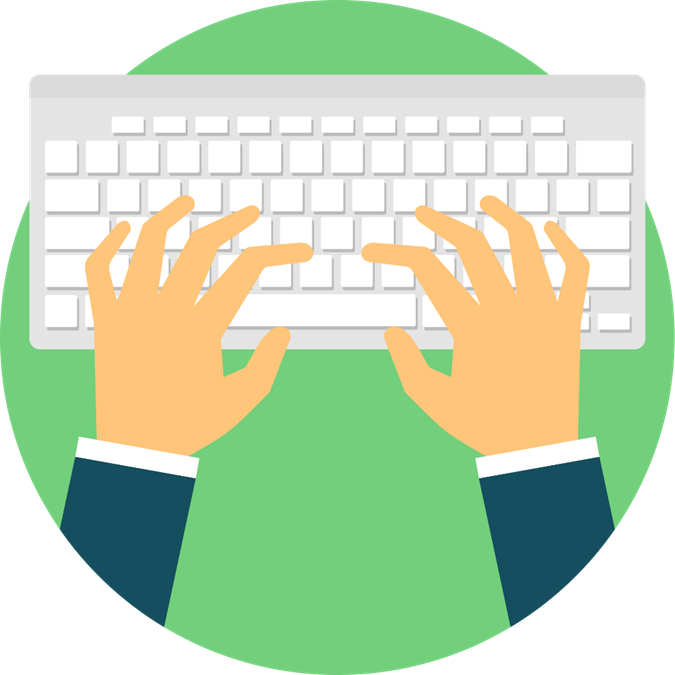 Save
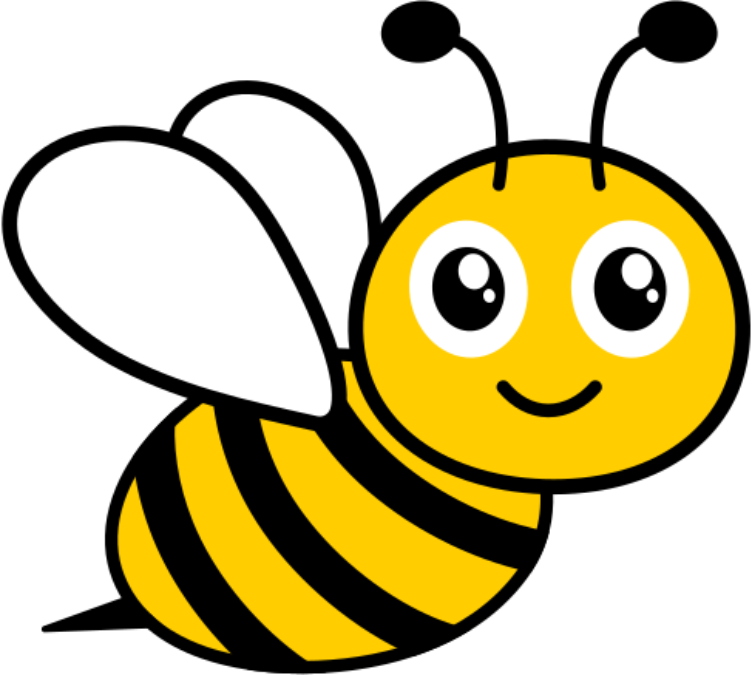 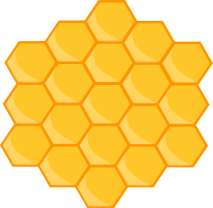 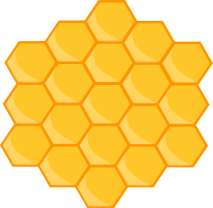 ONG TÌM CHỮ
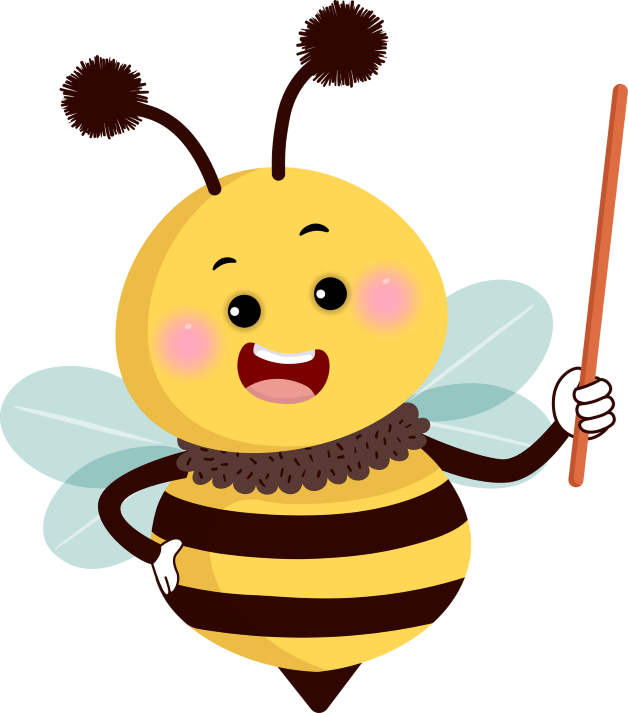 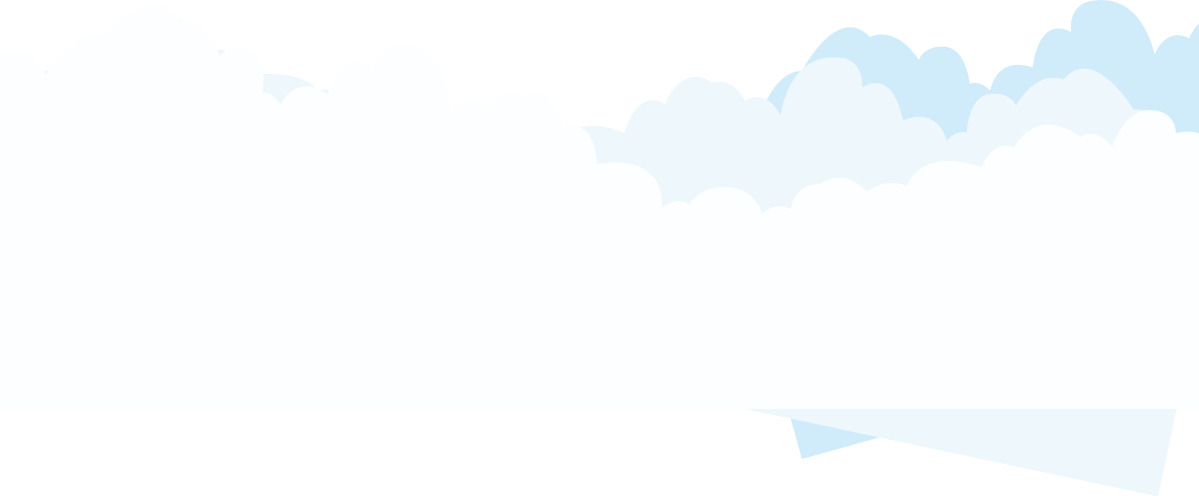 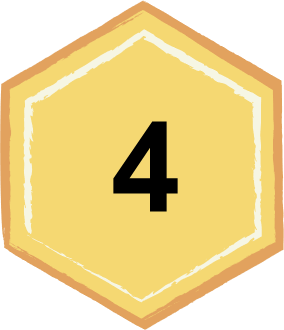 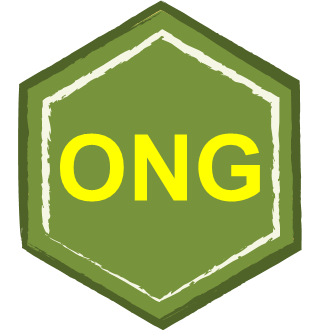 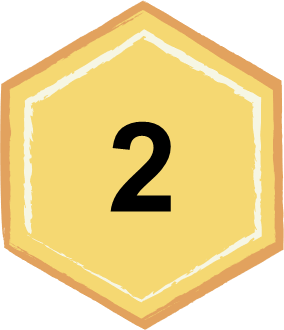 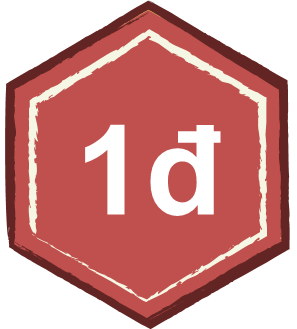 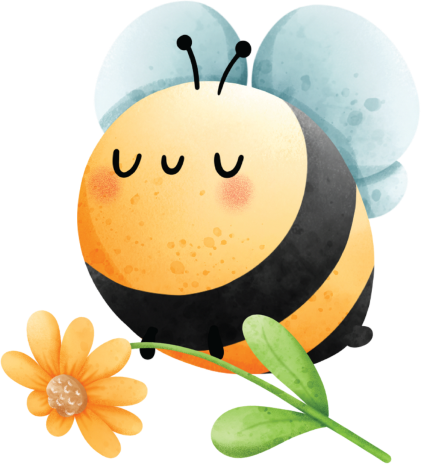 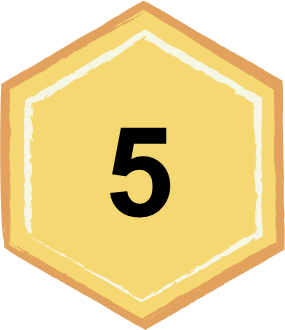 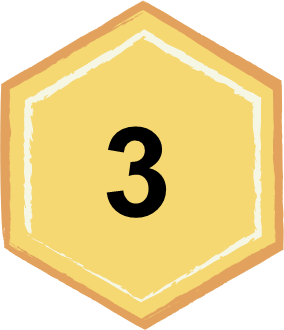 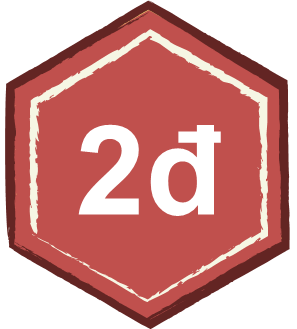 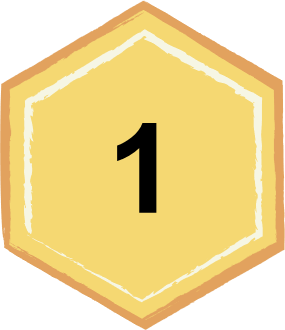 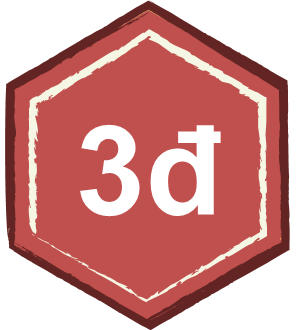 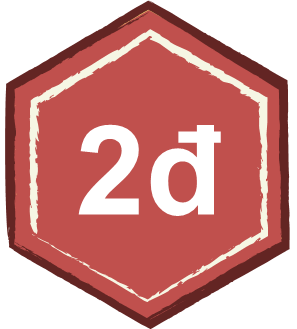 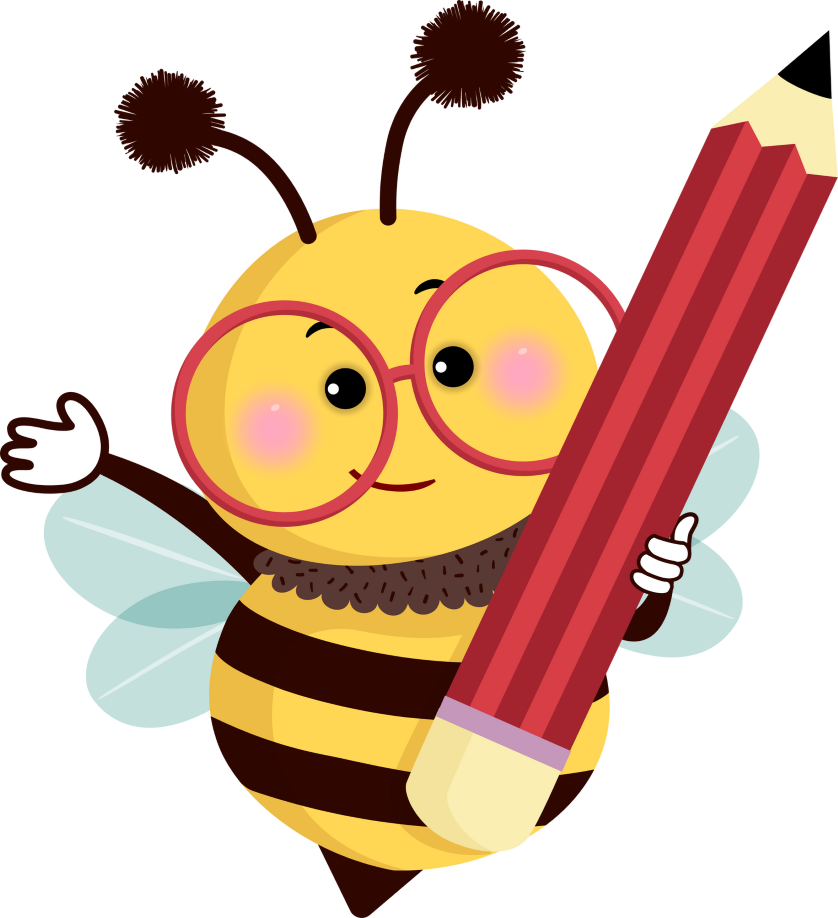 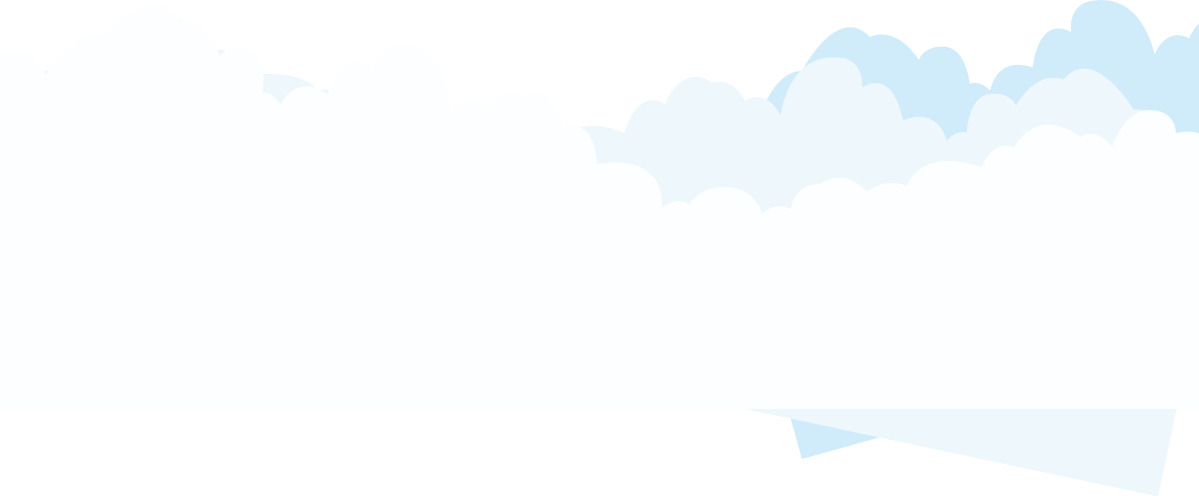 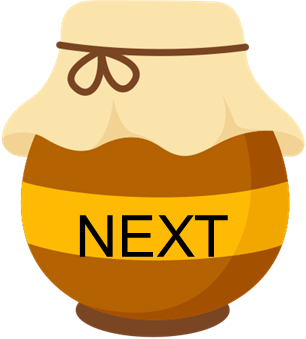 [Speaker Notes: Bấm vào các số để mở câu hỏi. Sau khi trả lời hết, bấm «NEXT» để đến hoạt động tiếp theo.]
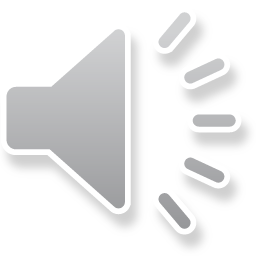 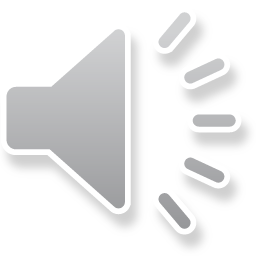 Câu 1. Để kích hoạt phần mềm Word, em nháy đúp chuột vào biểu tượng nào trong các biểu tượng dưới đây?
A.
C.
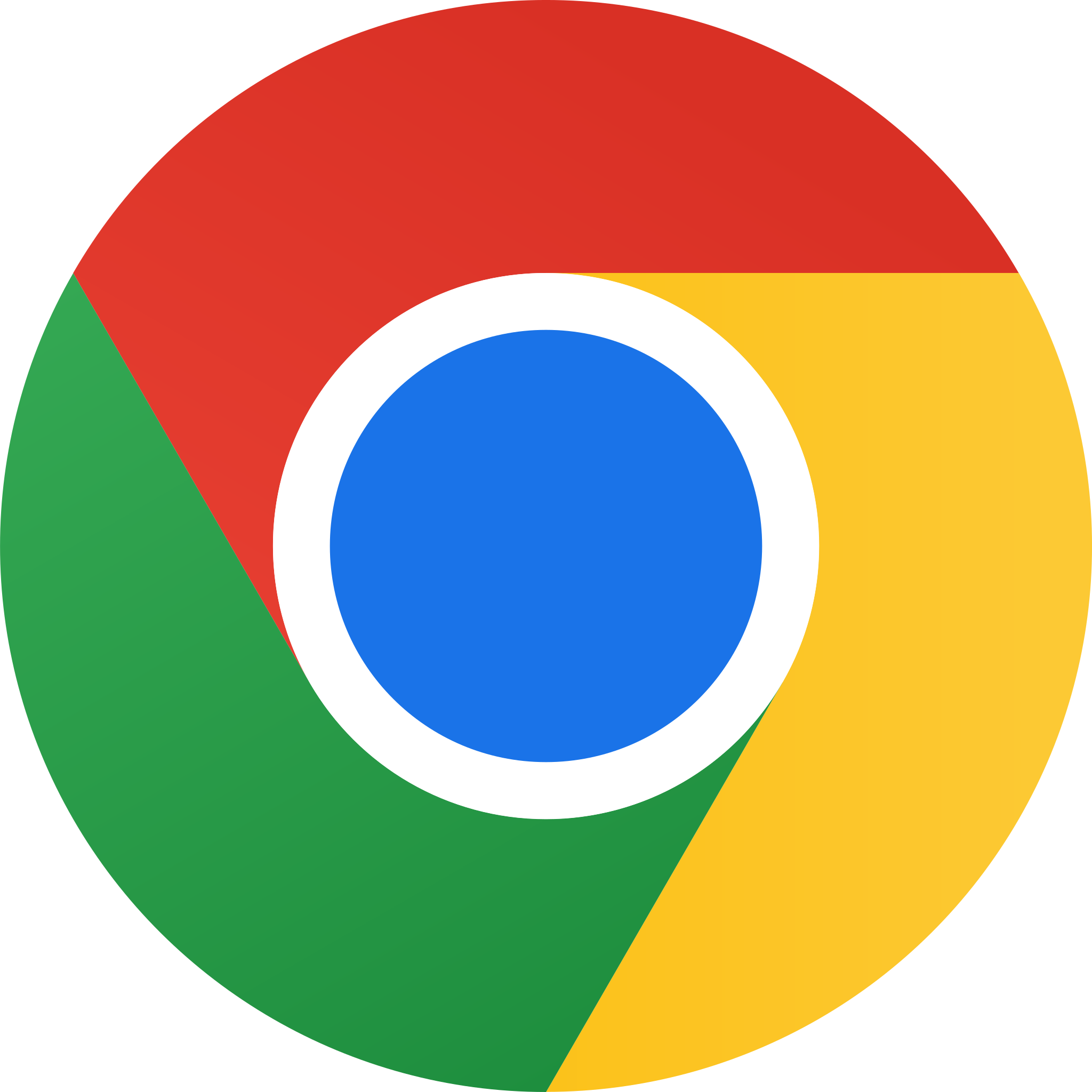 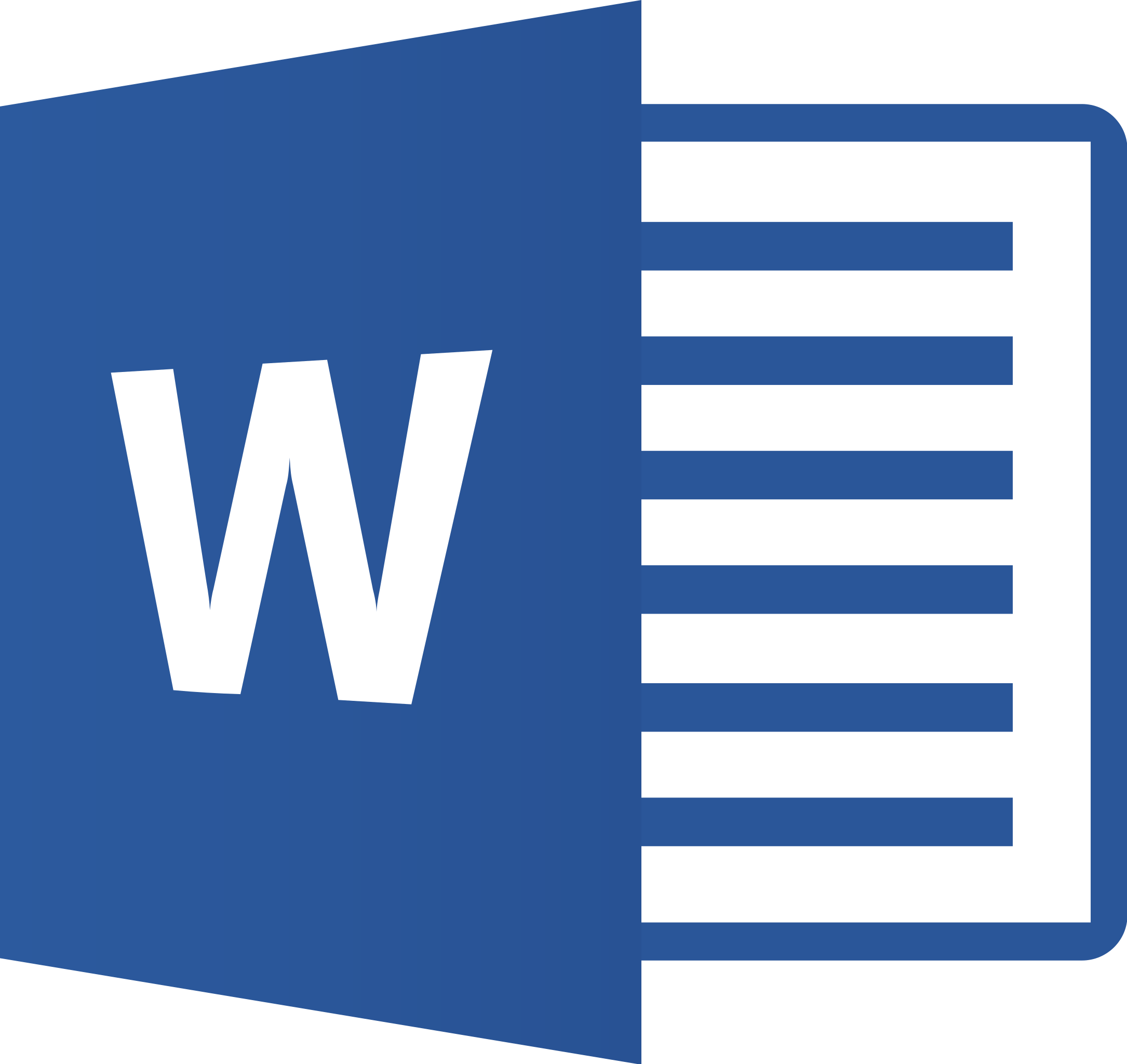 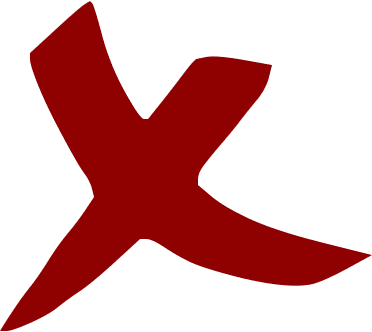 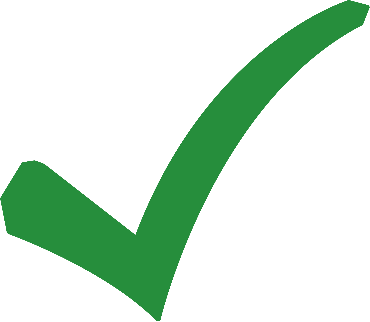 B.
D.
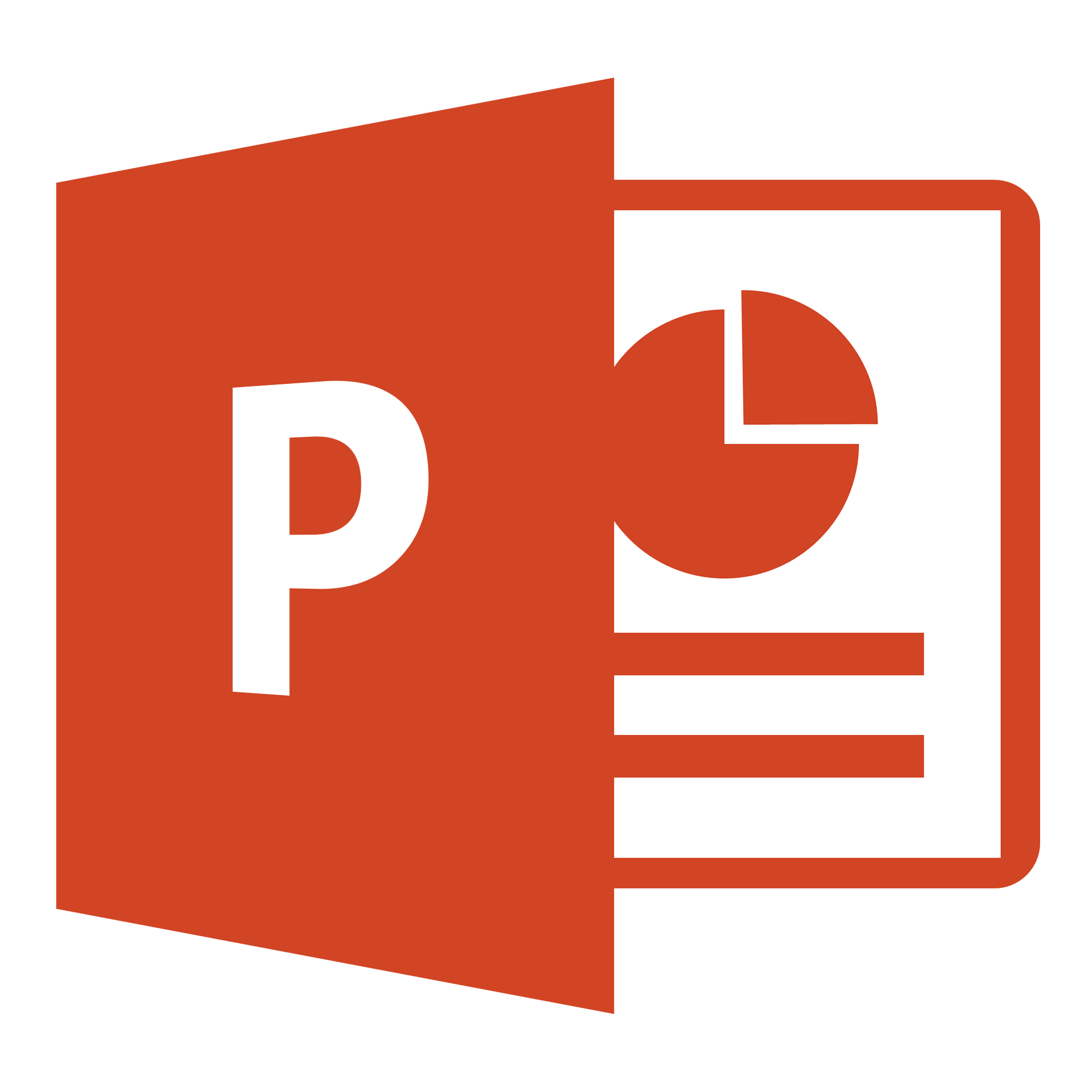 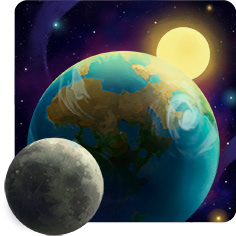 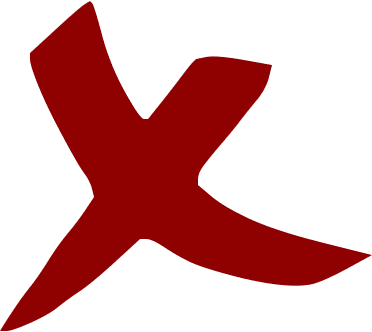 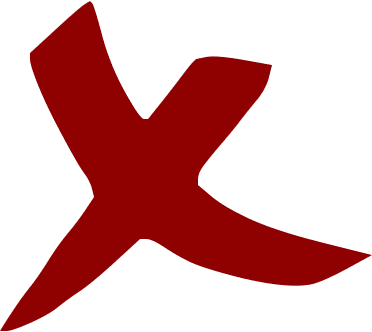 [Speaker Notes: Sau khi hiển thị đáp án, bấm tổ ong để quay trở về, mở các câu hỏi tiếp theo]
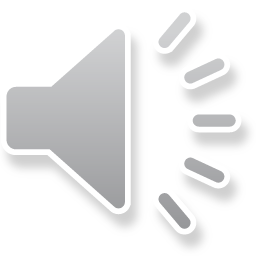 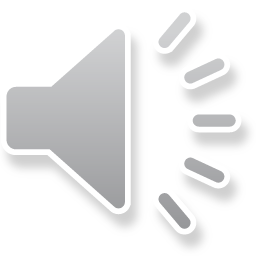 Câu 2. Chọn đáp án sai?
A. Để gõ được văn bản tiếng Việt, cần có phần mềm gõ tiếng Việt
C. Có hai kiểu gõ tiếng Việt là Telex và VNI
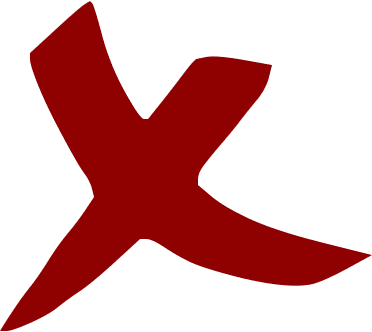 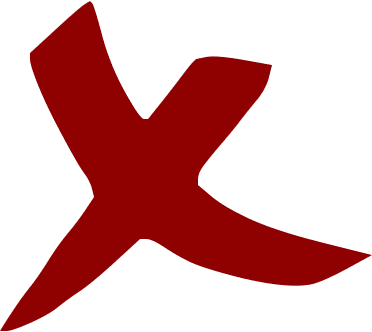 B. Unikey không phải là phần mềm hỗ trợ gõ tiếng Việt
D. Khi gõ phím, kí tự sẽ xuất hiện tại vị trí con trỏ soạn thảo
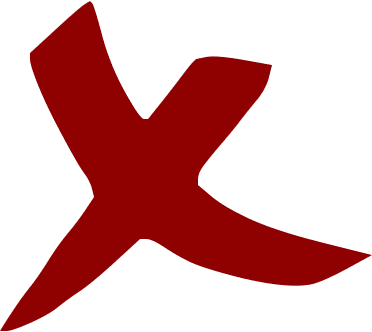 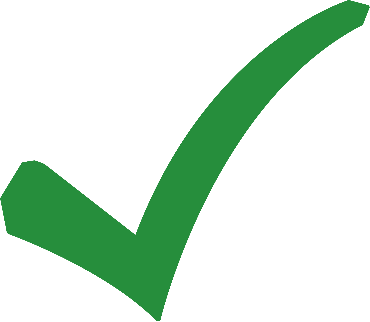 [Speaker Notes: Sau khi hiển thị đáp án, bấm tổ ong để quay trở về, mở các câu hỏi tiếp theo]
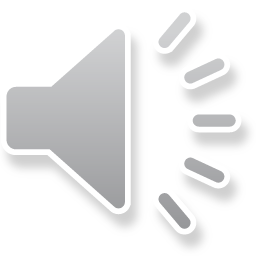 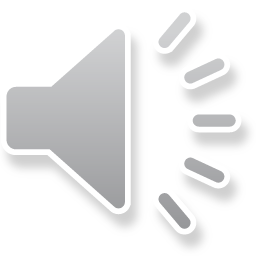 Câu 3. Để có từ khiêm tốn, em sẽ gõ như thế nào?
A. khieem toons
C. khieem toonr
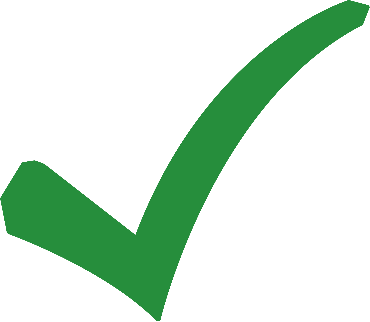 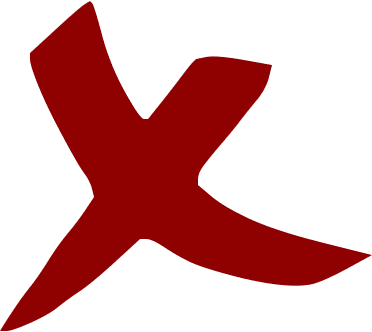 B. khiem toonr
D. khieem toonf
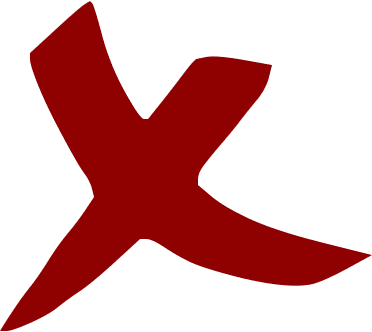 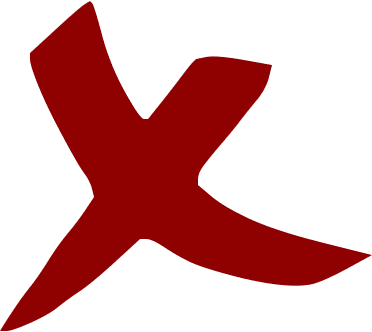 [Speaker Notes: Sau khi hiển thị đáp án, bấm tổ ong để quay trở về, mở các câu hỏi tiếp theo]
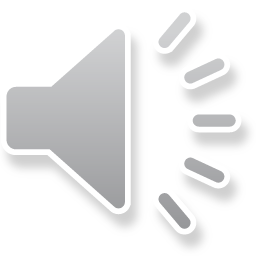 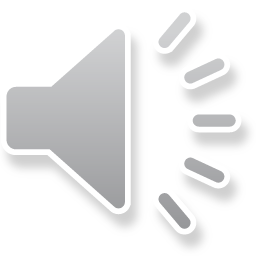 Câu 4. Để có từ máy tính, em gõ như thế nào?
A. mays tinhf
C. mays tinhs
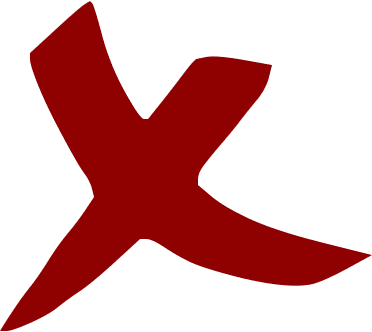 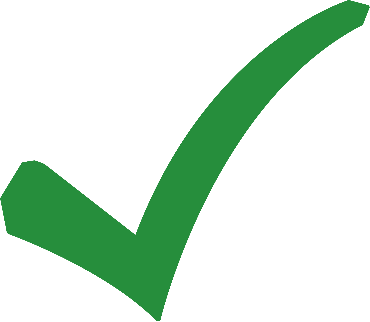 B. may tinhr
D. mayf tinhs
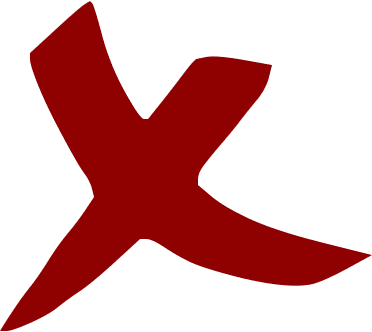 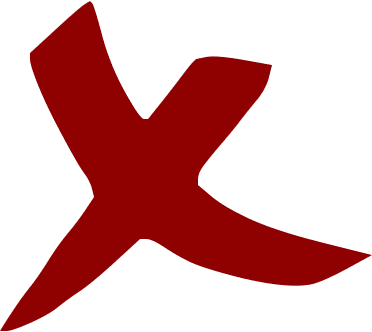 [Speaker Notes: Sau khi hiển thị đáp án, bấm tổ ong để quay trở về, mở các câu hỏi tiếp theo]
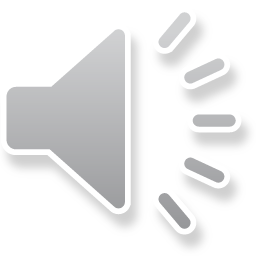 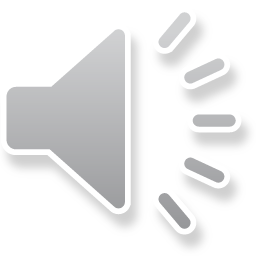 Câu 5: Các lệnh để định dạng kiểu chữ, phông chữ, màu chữ
và kích thước chữ trên văn bản thuộc nhóm lệnh nào trên dải lệnh Home?
A. Paragraph
C. Styles
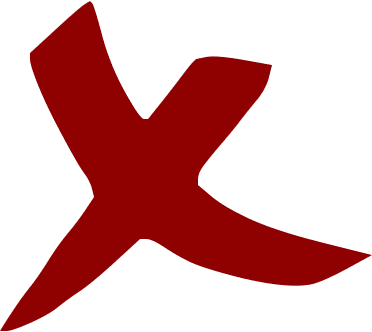 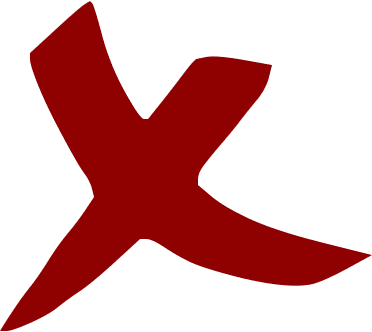 B. Clipboard
D. Font
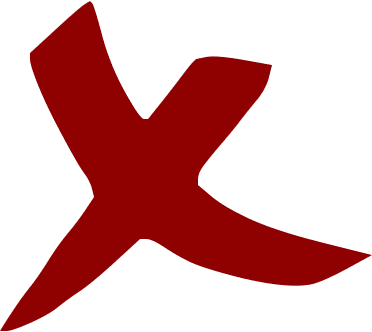 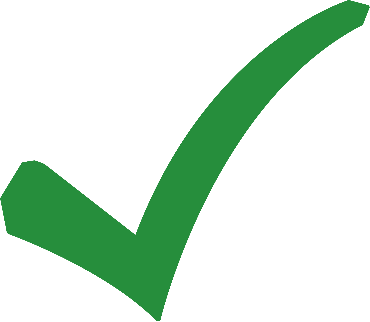 [Speaker Notes: Sau khi hiển thị đáp án, bấm tổ ong để quay trở về, mở các câu hỏi tiếp theo]
LUYỆN TẬP
Bài 2 (SGK - tr.32)
Khi thấy biểu tượng       , em cần làm gì để chuyển sang chế độ gõ tiếng Việt        ?
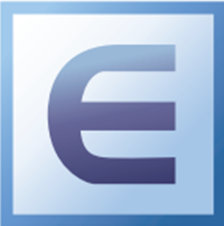 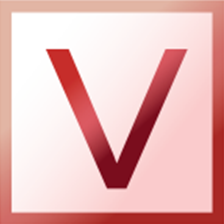 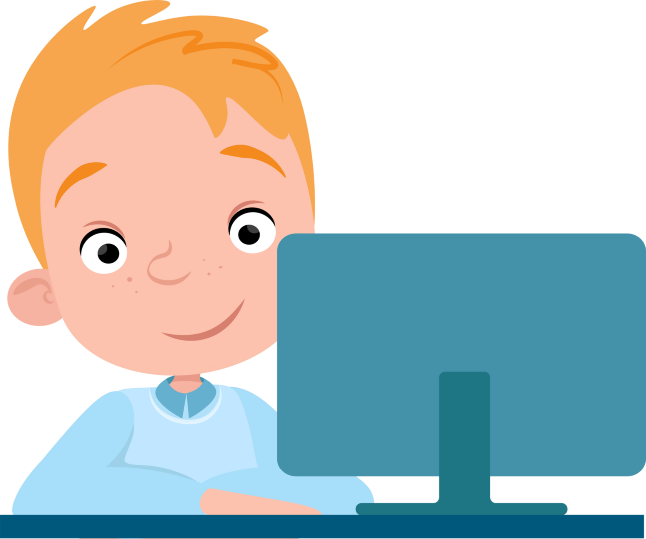 Nháy chuột vào biểu tượng    v
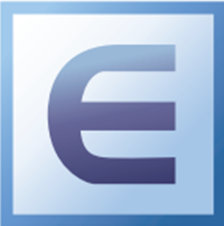 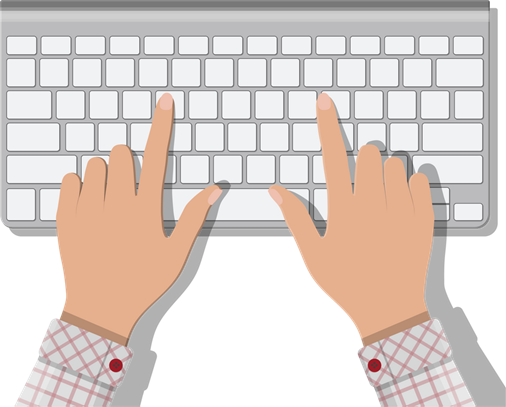 Bài 3 (SGK - tr.32)
Em hãy ghi cách gõ phím để soạn thảo được đoạn văn bản tiếng Việt theo kiểu Telex:
Giữ gìn vệ sinh thật tốt
Khiêm tốn, thật thà, dũng cảm.
Giuwx ginf veej sinh thaatj toots
Khieem toons, thaatj thaf, dungx camr.
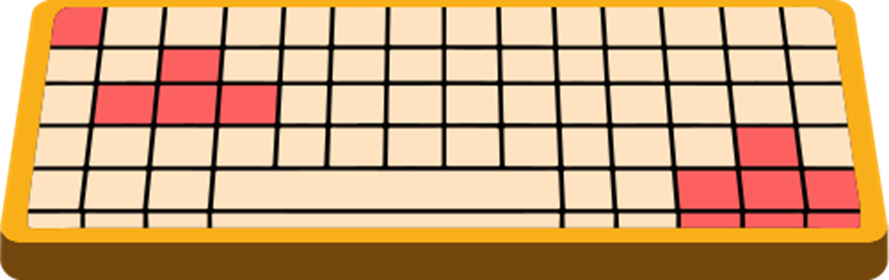 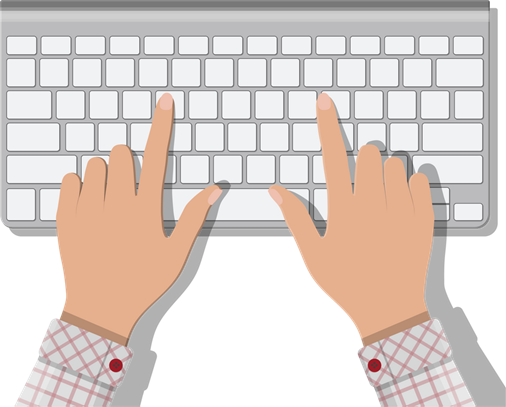 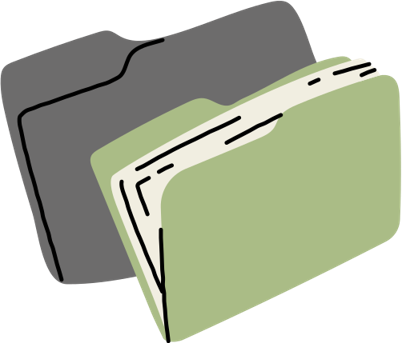 THỰC HÀNH
Em hãy tạo một thư mục con với tên là tên của em trong thư mục LOP 4C ở ổ D:
Bài 1 (SGK - tr.33)
Thực hiện các công việc sau để soạn thảo văn bản tiếng Việt trên máy tính.
Bài 2 (SGK - tr.33)
a) Kích hoạt phần mềm Word.
b) Chọn chế độ gõ tiếng Việt của UniKey.
c) Soạn thảo văn bản 5 điều Bác Hồ dạy (như Hình 1).
d) Lưu văn bản với tên tệp là 5 điều Bác Hồ dạy vào thư mục em vừa tạo ở trên.
e) Thoát khỏi phần mềm Word.
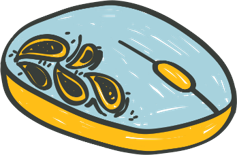 Bài 3 (SGK - tr33)
Mong các cháu cố gắng 
Thi đua học và hành 
Tuổi nhỏ làm việc nhỏ 
Tuỳ theo sức của mình ... 
Các cháu hãy xứng đáng 
Cháu Bác Hồ Chí Minh.
Kích hoạt phần mềm Word, thực hiện soạn thảo đoạn văn bản tiếng Việt như ở Hình 7. Sau đó lưu văn bản vào thư mục của em (đã tạo ở câu 1) với tên tệp là Thư Trung thu.”
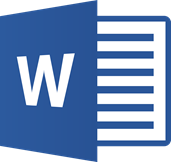 Hình 7. Đoạn trích Thư Trung thu của Chủ tịch Hồ Chí Minh năm 1952
VẬN DỤNG
Em hãy soạn thảo một văn bản giới thiệu về bản thân em, sau đó lưu vào trong máy tính.
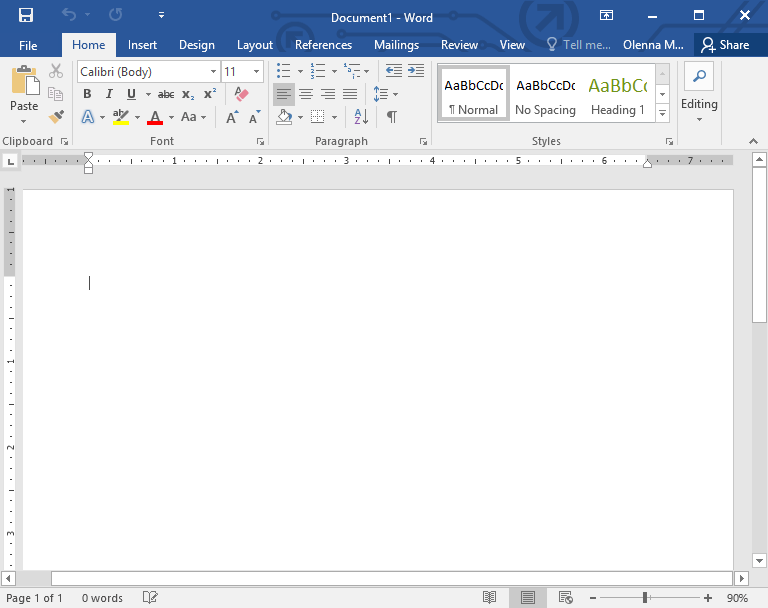 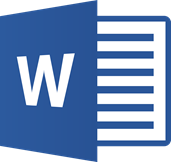 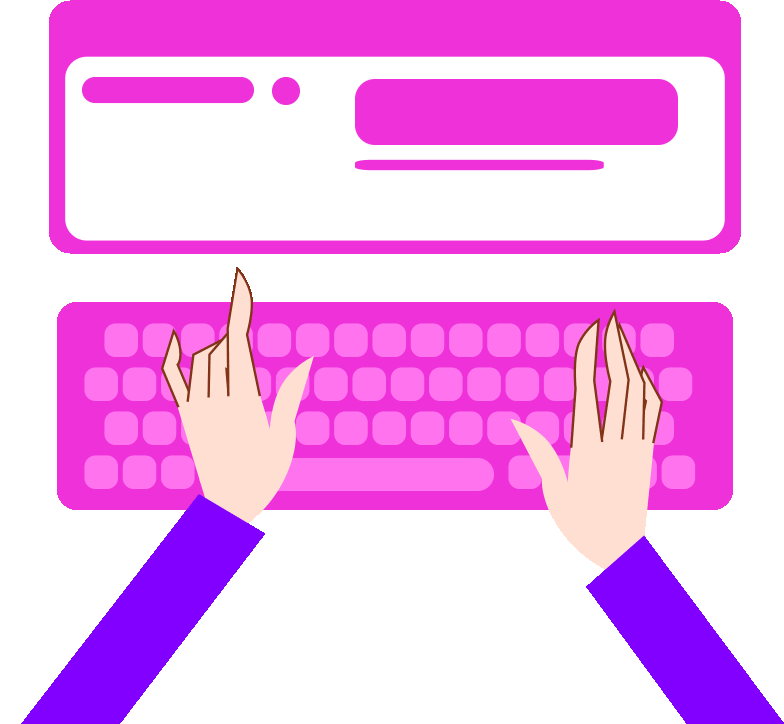 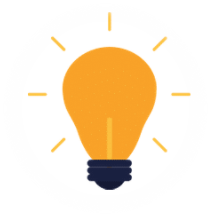 Với phần mềm Unikey, em có thể soạn thảo văn bản tiếng Việt theo kiểu gõ VNI như sau:
Em có biết?
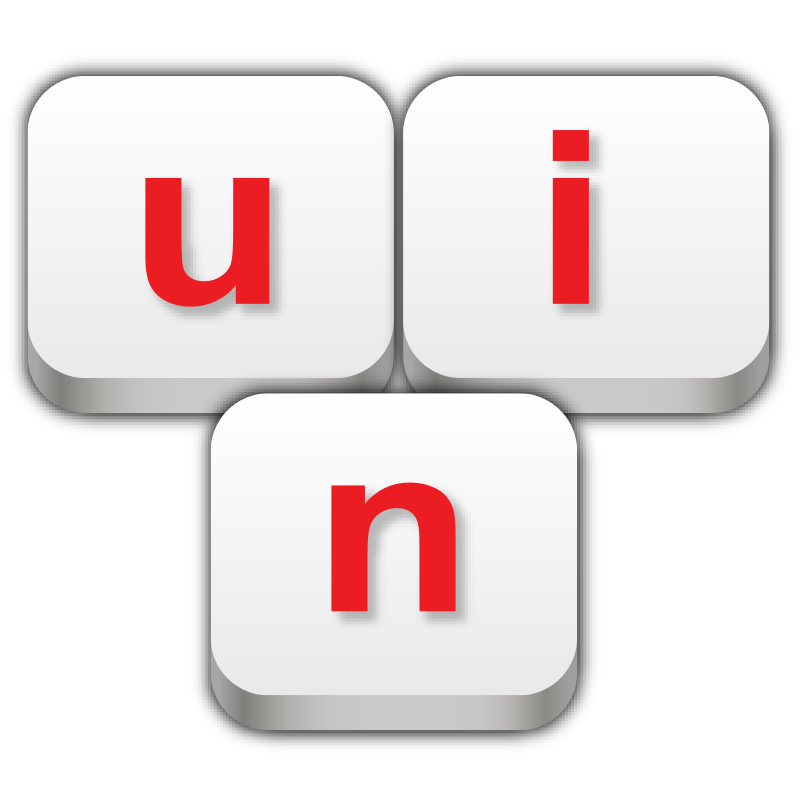 HƯỚNG DẪN VỀ NHÀ
Ôn tập kiến thức đã học trong bài
Chuẩn bị bài sau - Bài 8
CẢM ƠN CÁC EM ĐÃ THAM GIA TIẾT HỌC HÔM NAY!
A
B